PrePEP - Conference: Precipitation Processes - Estimation and Prediction
Linking Ice-Phase Microphysics to Raindrop Characteristics, and Extreme Rainfall in Two Deep Convection Events in China
Kun Zhao  Gang Chen  Yinghui Lu  Zhe-Min Tan
Hao Huang  Xin Xu


School of Atmospheric Sciences, Nanjing University


Mar.21, 2025 Bonn
Outline
Background
Data and Method
Microphysical Characteristics
Conclusion and Discussion
Background
Distribution of extremely hour rainfall (0.1%)
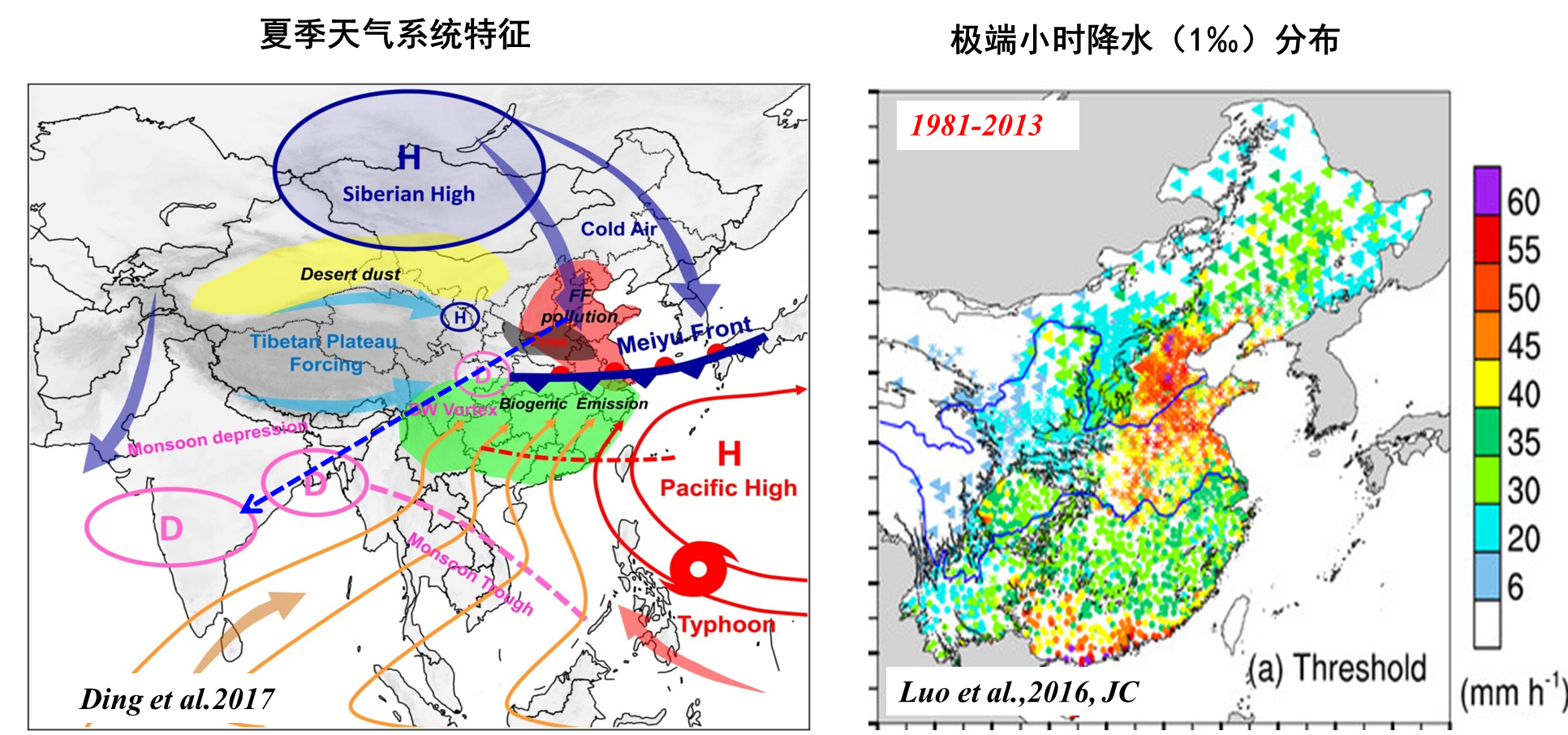 Radar: three-dimensional structure
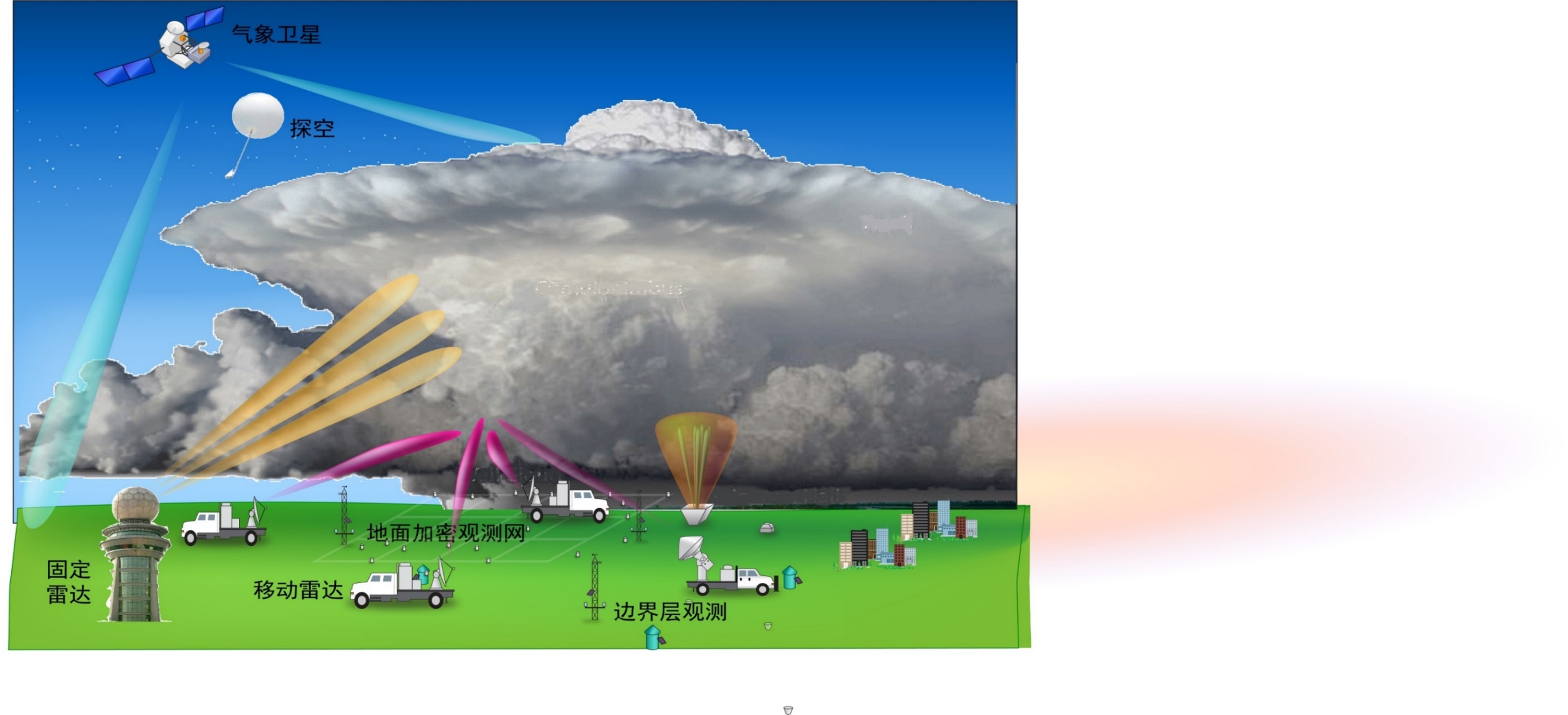 Satellite
Sounding
Weather Station
Radar
Radar
[Speaker Notes: Eastern China are deeply influenced by the East Asian Summer monsoon. After the summer monsoon sets in, the warm and moist air are transported from the ocean, and met with the dry and cold air from the north, and occasionally, typhoons making landfall from the Northwest Pacific can contribute to frequent extreme rainfall events.
In terms of statistics, the extremely hour rainfall in this region basically exceeds 50mm/h]
Convection Depth and Extreme Rainfall
Extreme rainfall convection
Deep and extreme rainfall convection
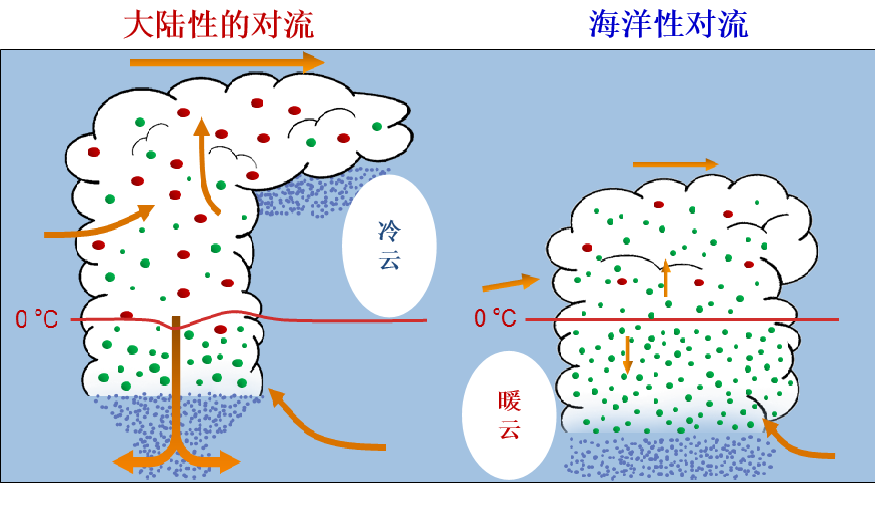 Continental convection (deep)
Maritime convection
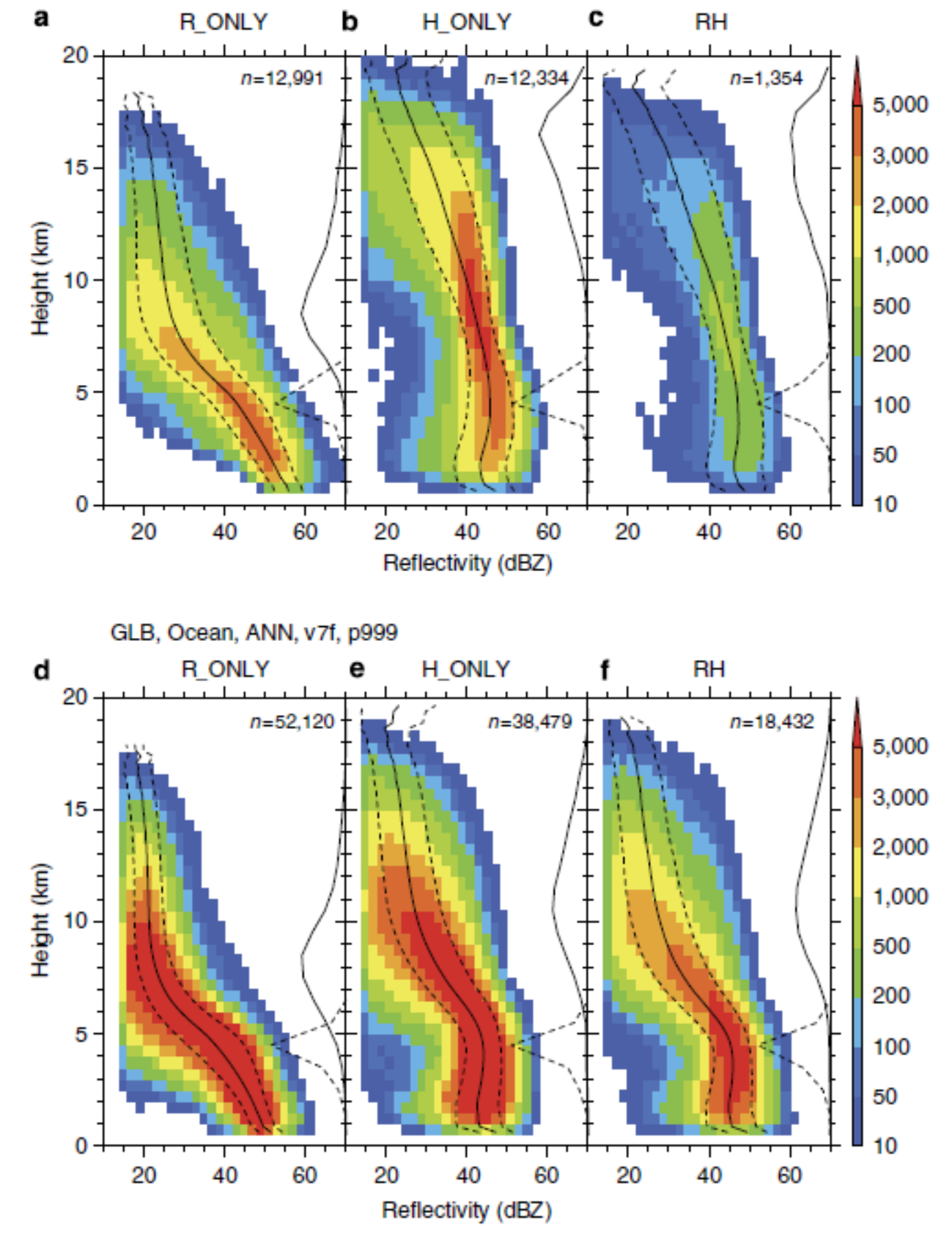 Extreme rainfall
Extremely deep
Ice
Warm
Rain
Large mean size in continental convection
High number concentration in maritime convection
Extreme rainfall contributed by extreme deep convection on land is less than 30%
Bringi et al.,2003, JAS; Ryu et al., 2021, GRL
Hamada et al., 2015, NC; Xu et al.,2022, GRL
[Speaker Notes: However, previous studies have also found that the depth and intensity of convection seem to have a weak linkage with rainfall extremes. Extreme rainfall convection can be deep convection with active ice phase processes or relatively shallow convection with active warm rain processes. 
Global statistics show that the overlap between extremely deep convection and extreme rainfall convection is less than 30%.]
Two Extremely Deep Convection Events
2016南京7·7特大暴雨
Extreme rainfall in Henan, July 19-21, 2021
Extreme rainfall in Nanjing, July 7, 2016
2021年21·7河南特大暴雨
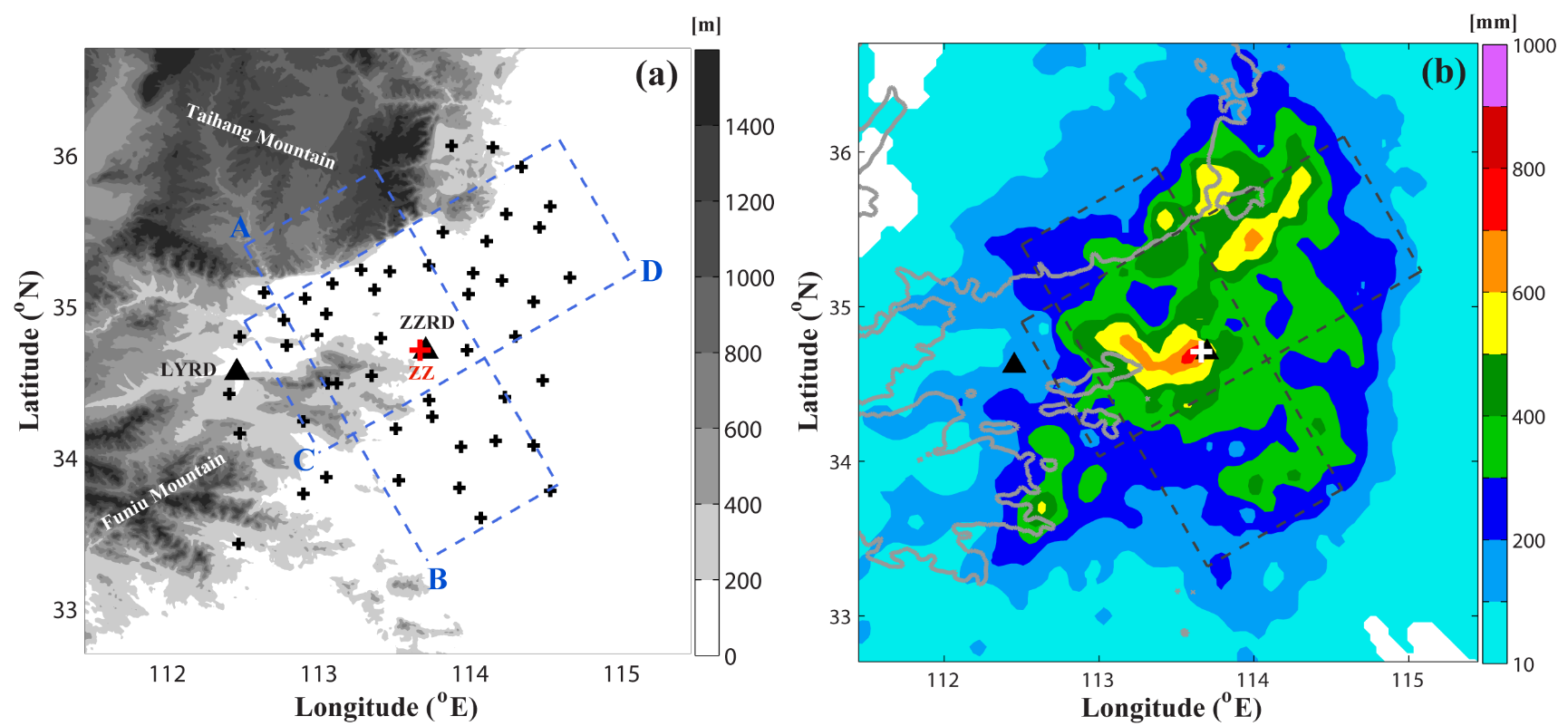 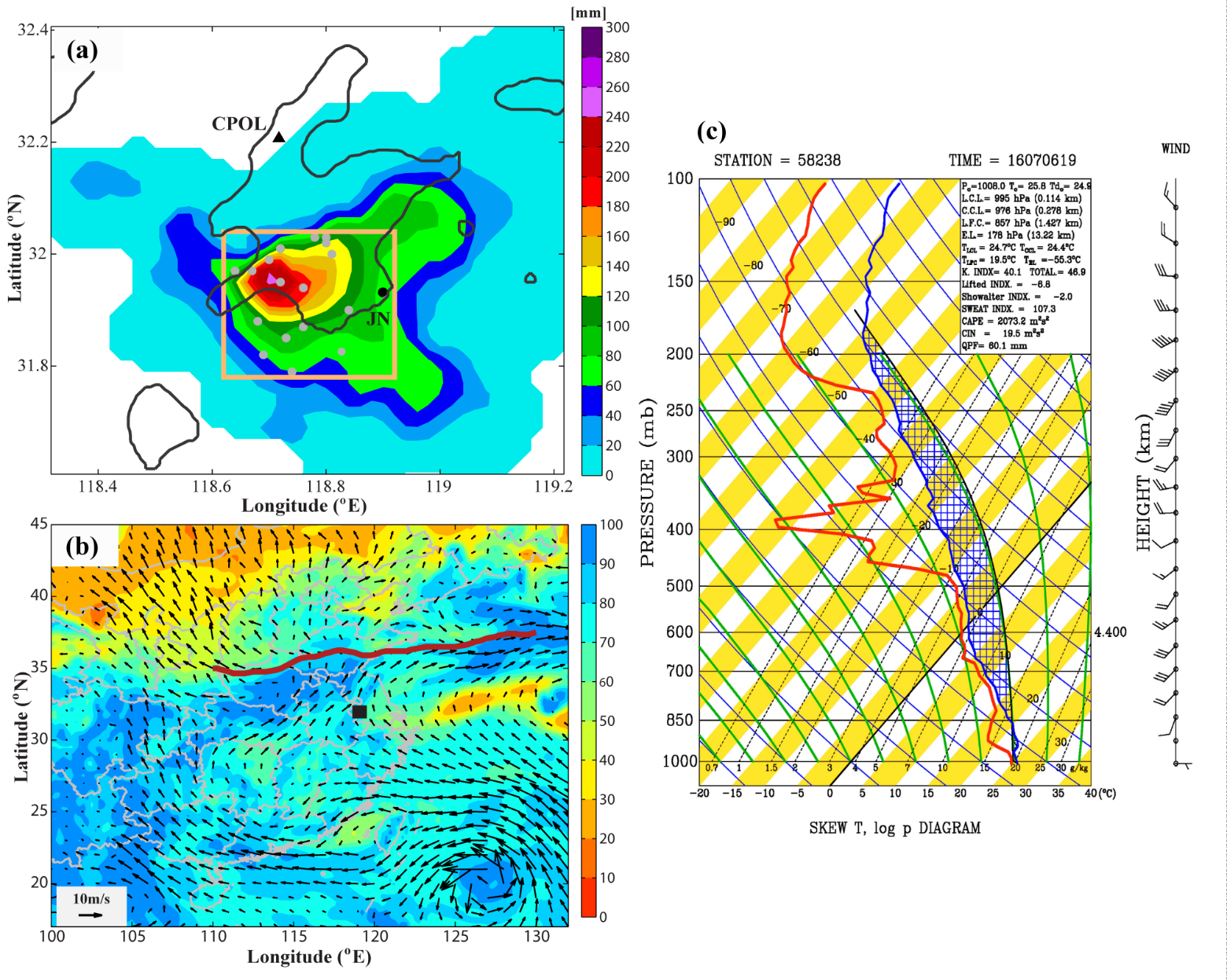 What are the specific role of ice-phase and warm-rain processes in deep convection causing extremely hour rainfall?
753.9mm
258mm
Extremely rainfall 129.2mm/h
Record-breaking rainfall 201.9 mm/h
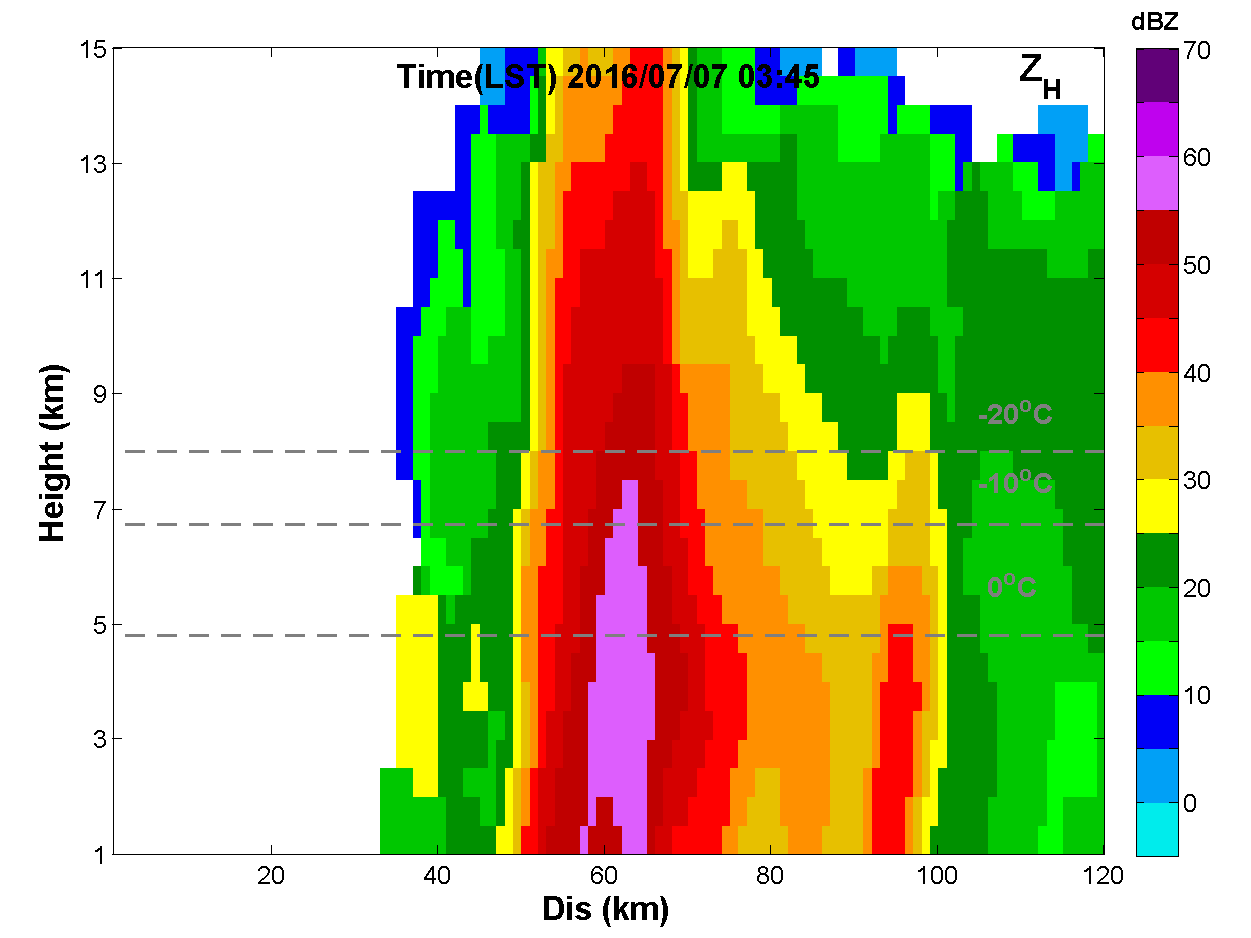 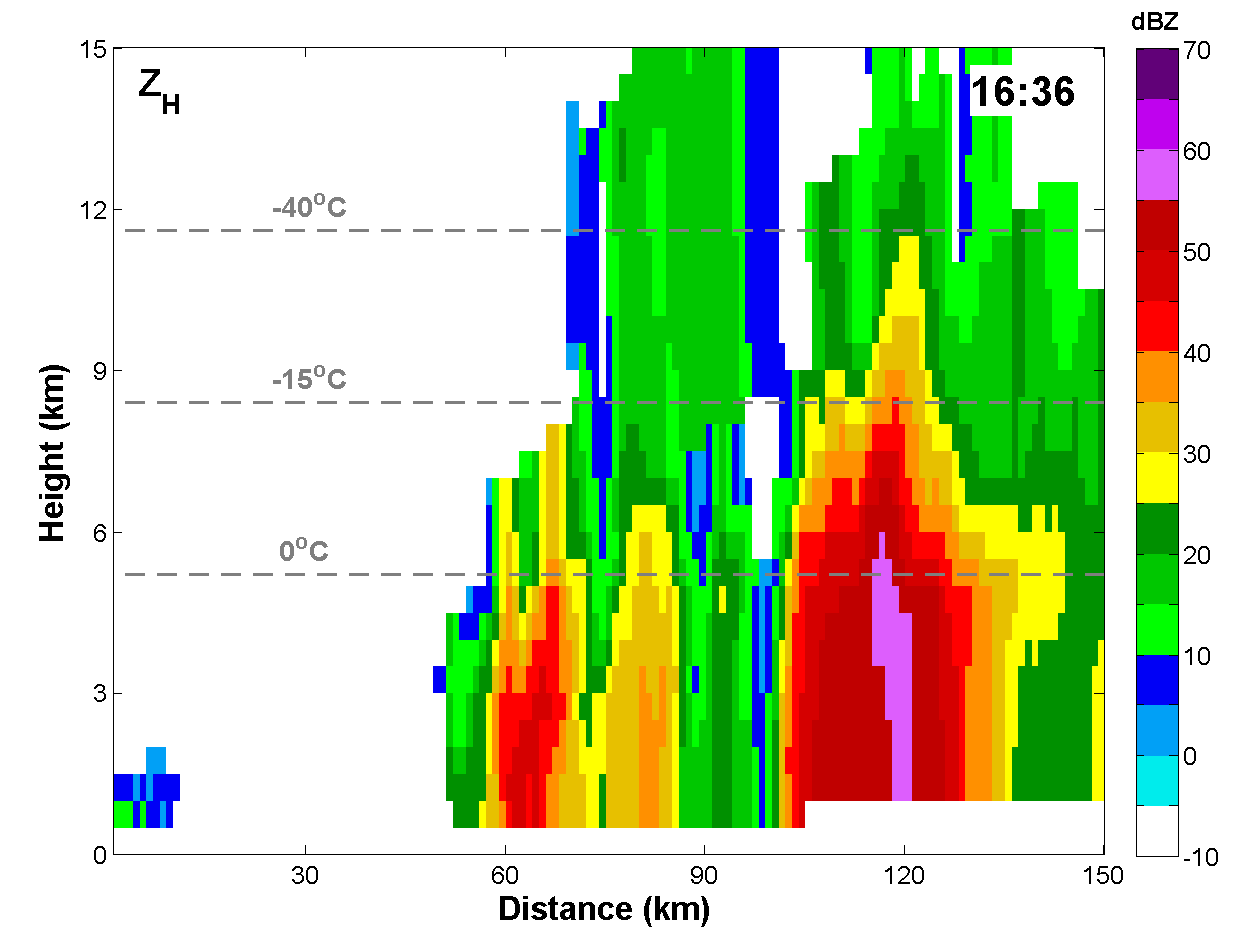 Zhao et al., 2023, RS  Chen et al. 2022, ESS
[Speaker Notes: The '217' Henan extremely heavy rainfall event occurred on 20 July 2021 in North China, producing a record-breaking hourly rainfall of 201.9 mm. The '7.7' Nanjing heavy rainfall event occurred on 7 July 2016 in East China, producing an extremely hour rainfall of 129.2 mm. The 20-dBZ echoes in both events exceeded 12 km, indicating obvious deep convection.
So, what are the specific roles of ice-phase and warm-rain processes in the deep convection causing such extremely hour rainfall?]
Data and method
Polarimetric Radar Fingerprints of Precipitation Microphysics
Precipitation Microphysics
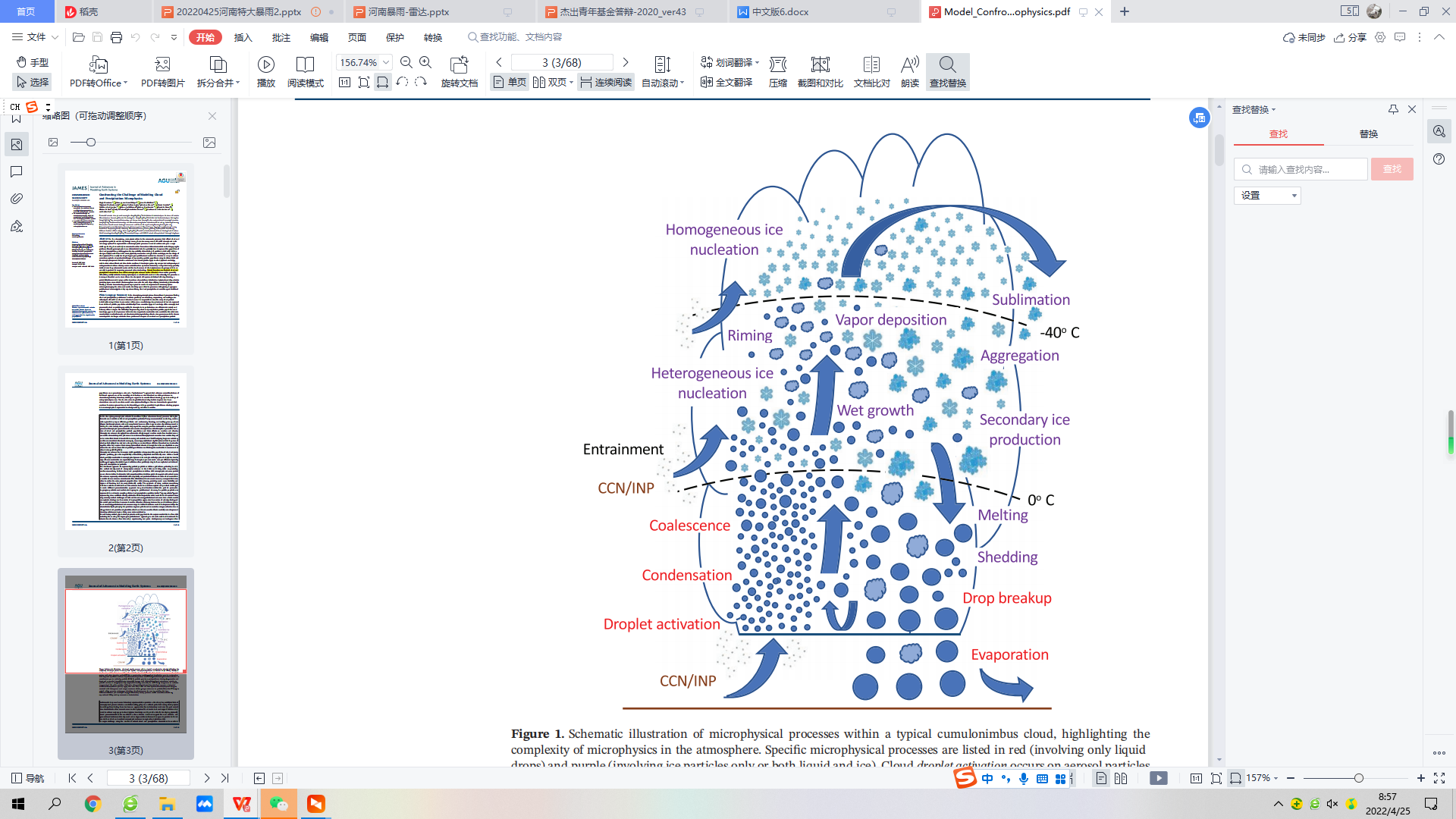 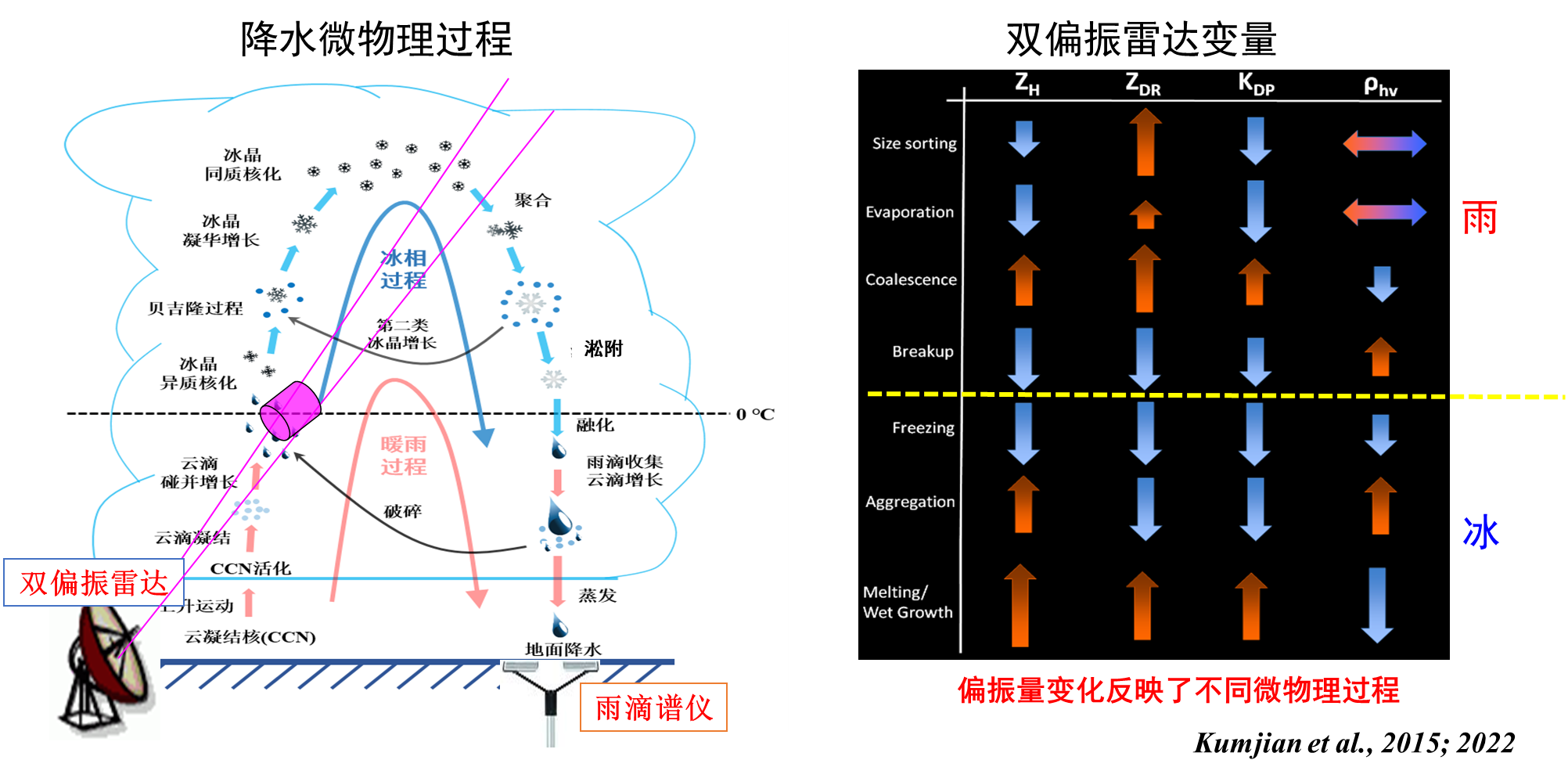 Warm
Rain
Ice
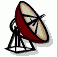 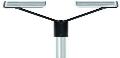 Changes in the variables indicate specific microphysical process
Disdrometer
Polarimetric Radar
Morrison et al., 2020, JAMES
Kumjian et al., 2012,ERAD; 2022,RS
[Speaker Notes: Microphysical processes generally include ice phase processes and warm rain processes. Ice phase processes include deposition, aggregation, riming and melting of ice particles. Warm rain processes include condensation, coalescence，breakup, evaporation.
Polarimetric radar can infer specific microphysical processes through vertical gradients in radar observations. For example, within the warm cloud layer, if ZH​, ZDR and KDP increase while ρhv decreases, it can be inferred that coalescence is dominant.


these so-called “fingerprints” of precipitation processes are observed
as vertical gradients in radar observables]
Data and method
Polarimetric radar variables from ZZRD、LYRD and NJ CPOL (ZH –Intensity of convection, ZDR –Mean raindrop size,  KDP –Liquid water content)
50 OTT PARSIVEL disdrometers in Henan and a 2DVD in JN station (DSD, Dm, Nw , R).
Retrieval of DSD parameters and rain rate using polarimetric radar (Huang et al.,2020; Chen et al.,2017)
Retrieval of liquid and ice water content (Carey and Rutledge., 2000; Ryzhkov et al., 2018)
Hydrometeor identification algorithm (HID, Dolan et al., 2013) to identify the dominant hydrometeor type in each radar sample volume



K-means clustering algorithm (Anderberg 2014) to objectively classify the OTT-observed DSD datasets into separate groups
The four-dimensional Variational Doppler Radar Analysis System (VDRAS, Chen et al., 2016) to provide three-dimensional wind and thermodynamic fields.
Deposition
Riming
Aggregation
Melting
[Speaker Notes: Datasets from two S-Pol polarimetric radars and 1 CPOL radar, 50 OTT  disdrometers and 2DVD were used in our study.
Surface DSDs are observed from the OTT and 2DVD disdrometers. Retrieved DSDs and rain rate aloft come from polarimetric radars.
The dominant hydrometeor type in each radar sample volume was identified from the wide used Hydrometeor identification algorithm, ten hydrometeor species characterized different microphysical processes are obtained.
The K-means clustering algorithm was also applied to objectively classify the OTT-observed DSD datasets into separate groups.
To obtain high-resolution three-dimensional wind and thermodynamic fields, the VDRAS was used.]
Case 1: Extremely Heavy Rainfall Event in Henan
Evolution of the convective systems
Mountain                 Plain
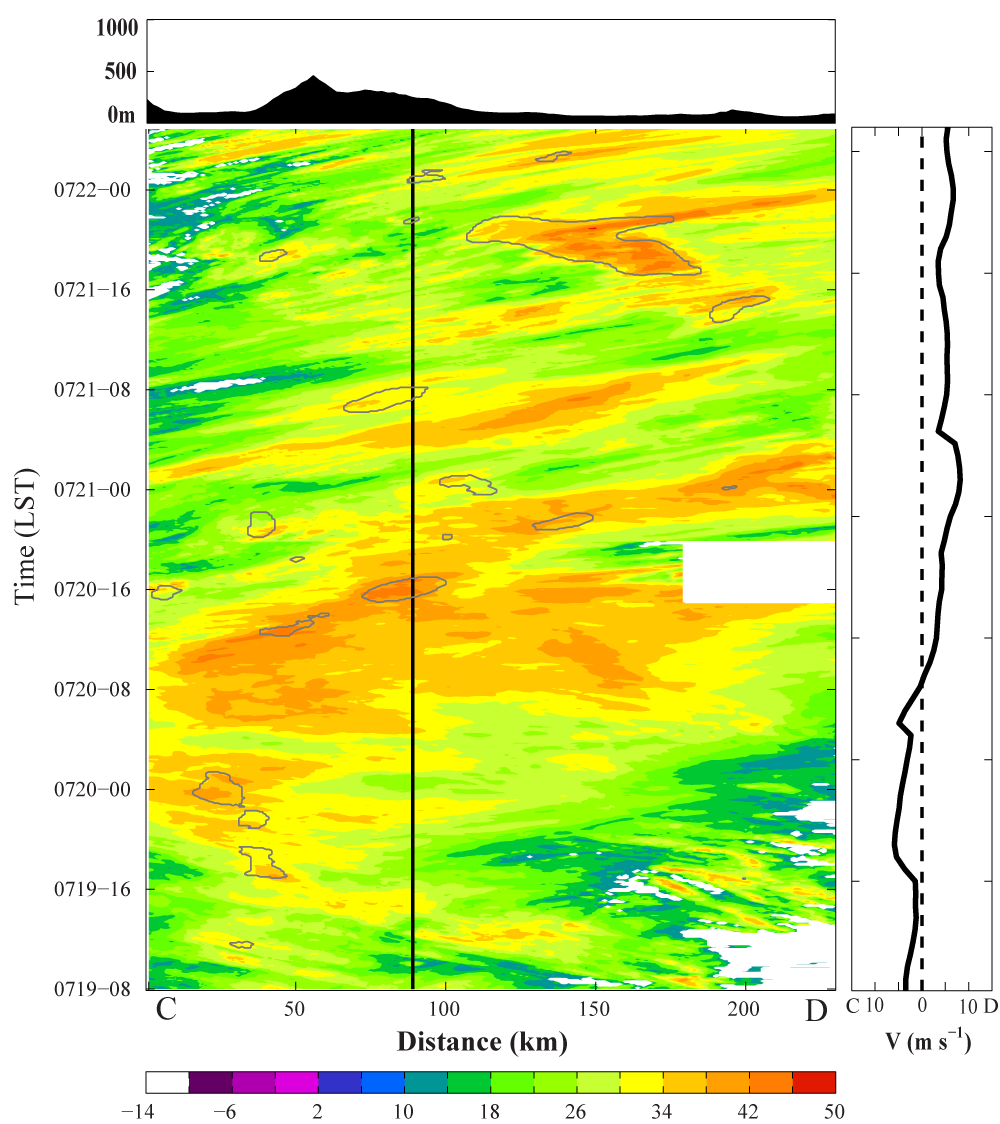 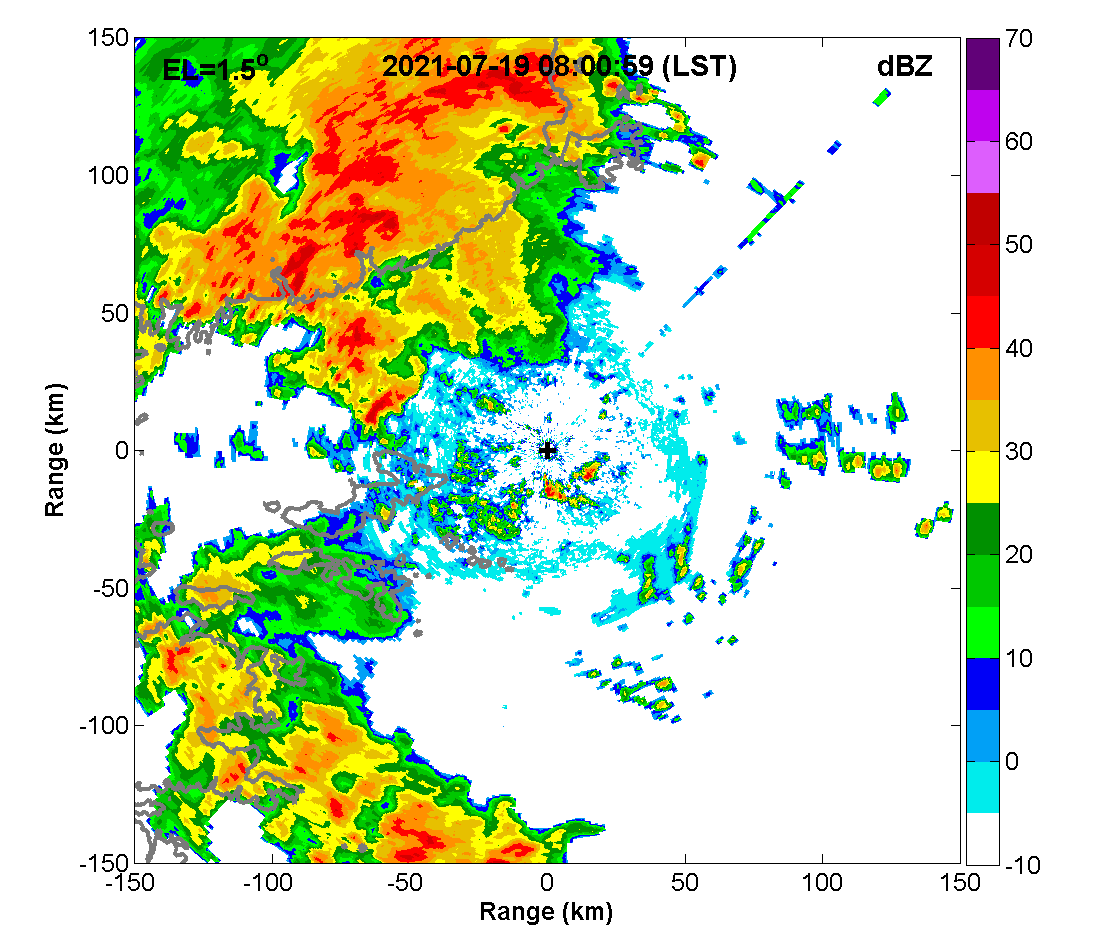 Stage III
Stage II
Stage I
[Speaker Notes: Radar observations revealed several rainfall episodes over the 3-day period. Wide areas of reflectivity exceeding 34 dBZ existed along direction from 04:00 to 20:00 LST July 20, corresponding to the precipitation systems causing extreme rainfall over Henan Province. Precipitation systems persistently develop and move from the plain regions (B) to the orographic side (A) from early morning to 2:00pm. and appeared to be quasistationary between 14:00 and 20:00 around the ZZ station (the black line). Deep convection was also observed and maintained over Zhengzhou, bringing the record-breaking rainfall up to 201.9 mm h−1]
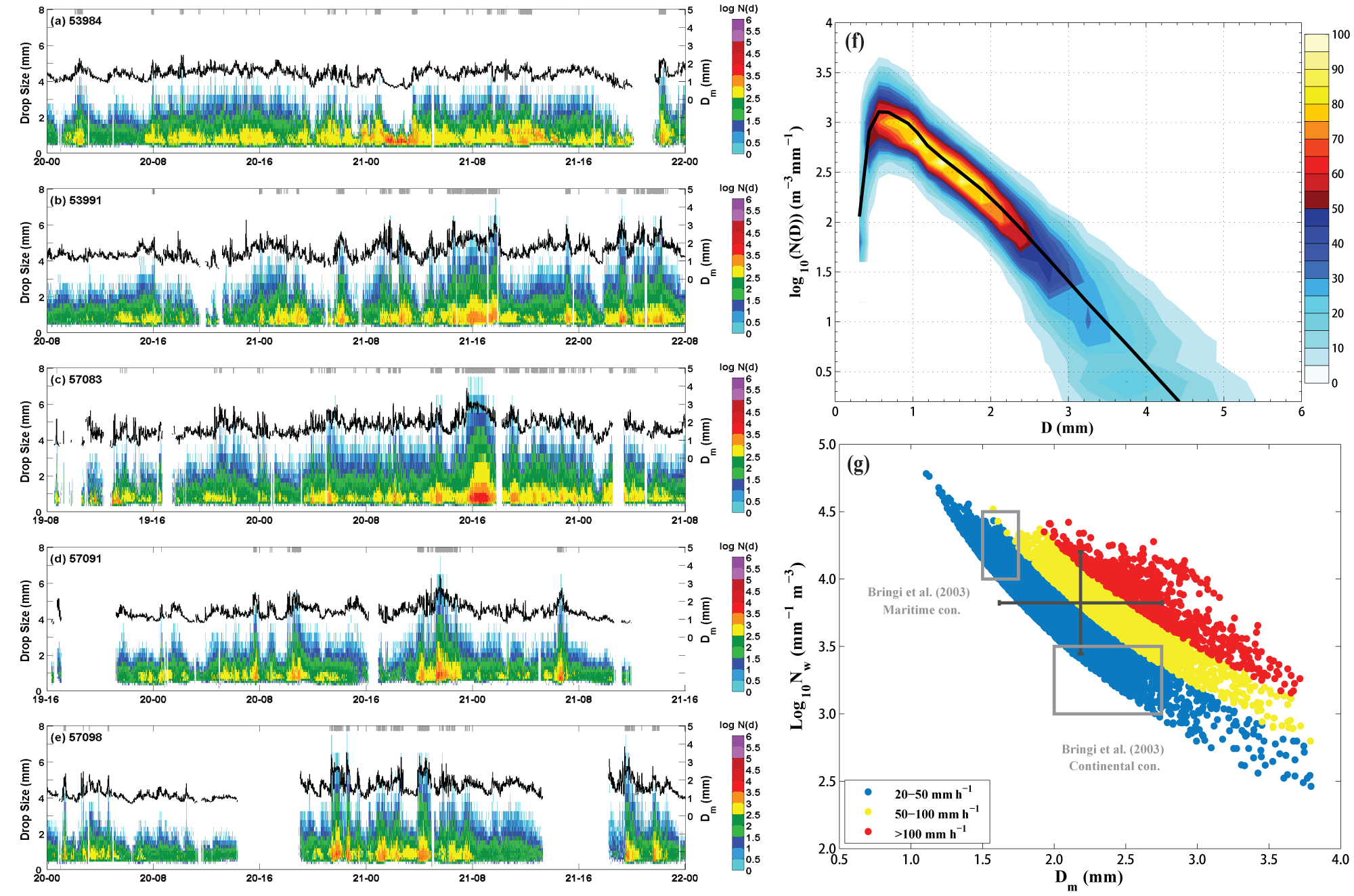 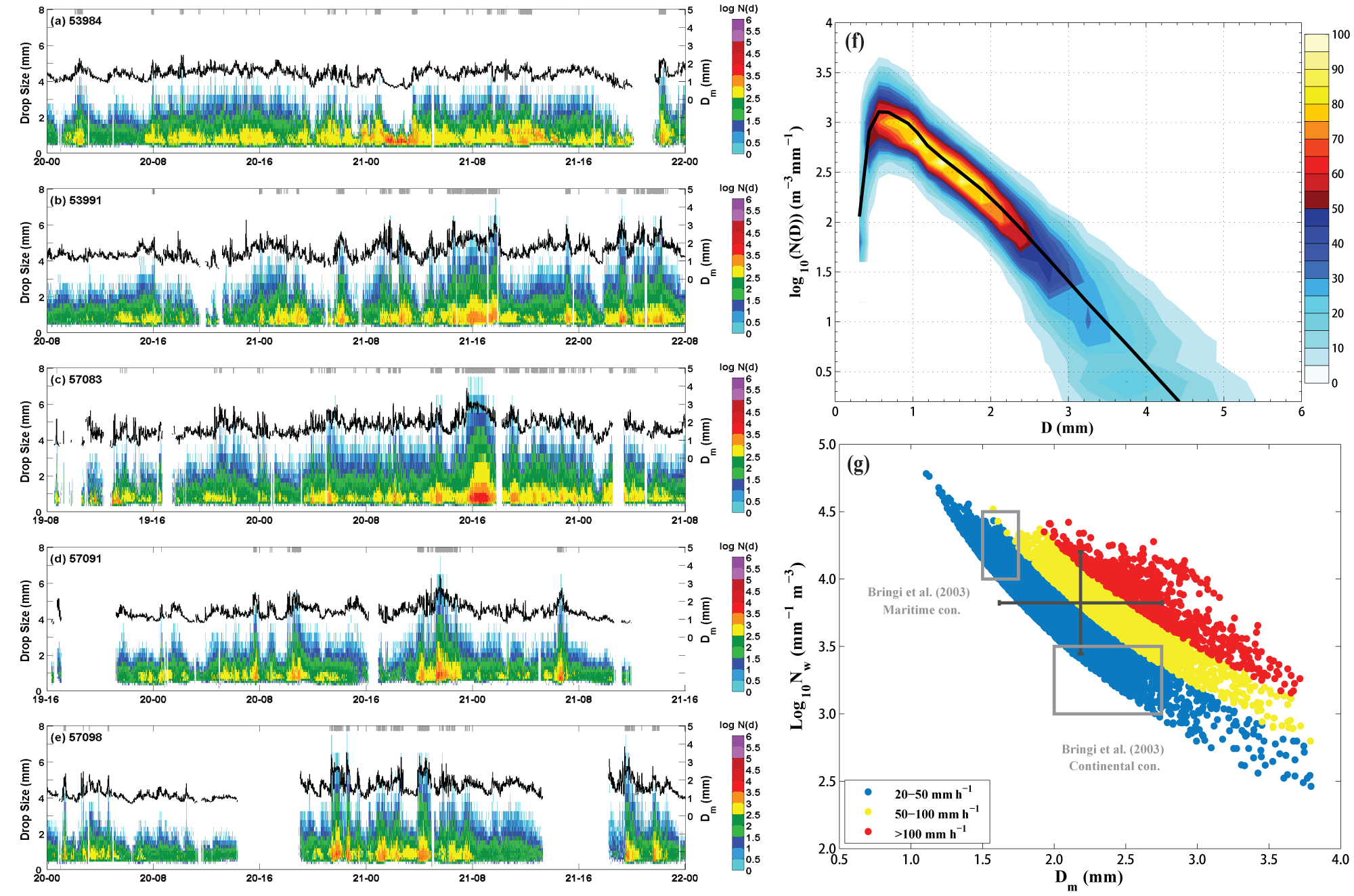 没有大雨滴，平均粒径小
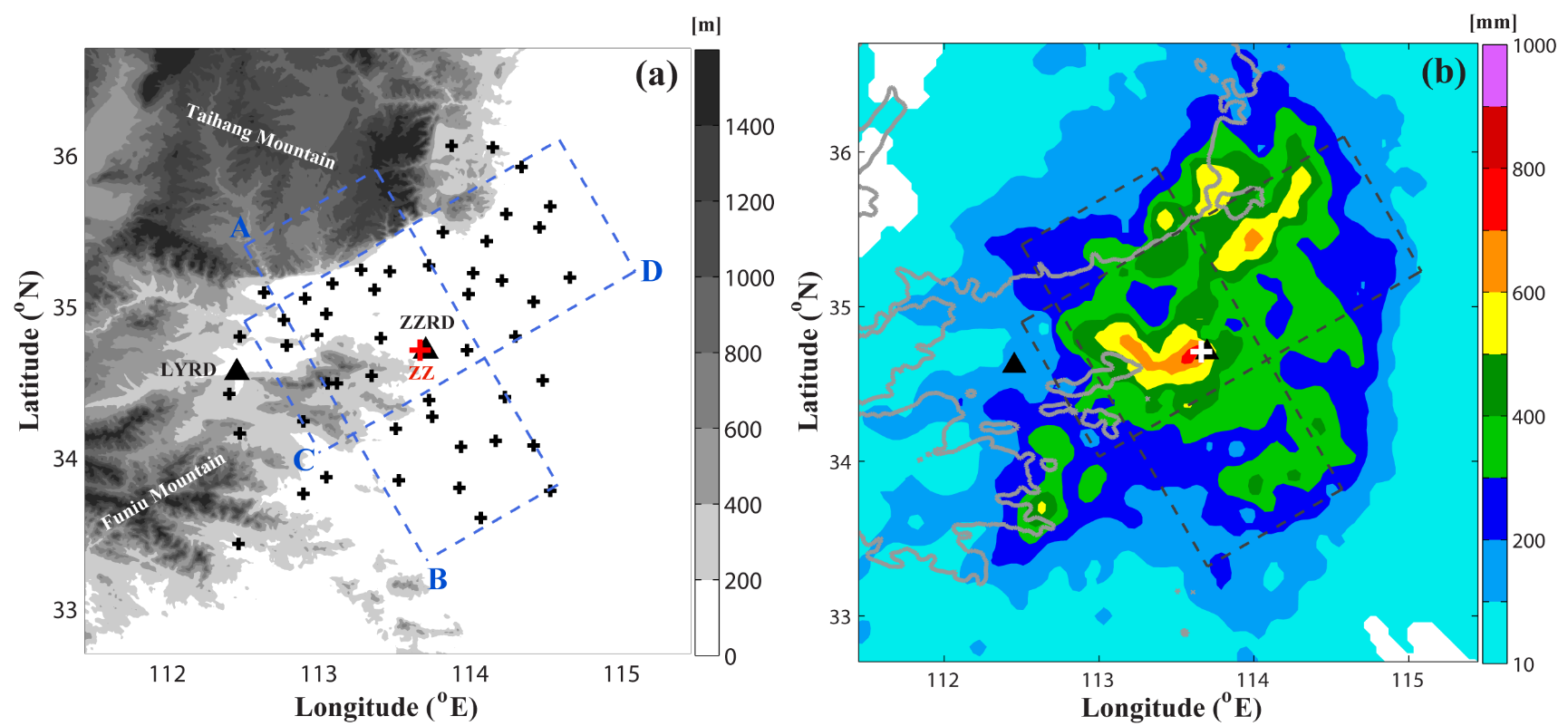 53991
53984
57091
57083
57098
有大雨滴，平均粒径大
Extremely Heavy Rainfall Event in Henan
Time series of D-ND from typical stations
No large raindrops，small Dm
201.9 mm/h
ZZ Station
郑州站
Large raindrops
The spatial and temporal variability of DSD characteristics
9
[Speaker Notes: We selected 5 typical OTT sites and time series of the raindrop N(D) are shown in the Figure. 
Obvious variability of DSDs are shown for these sites, persistent rainfall was observed at the mountain site 53984, but almost no raindrop with a size larger than 4 mm.  Dm is less than 2 mm. As for the other four OTTs, obvious precipitation episodes are observed during the passage of convective systems. A certain number of large raindrops were recorded and high number concentration of small raindrops were observed for each episodes.

Extremely high number concentrations of small rain-drops were recorded, and the maximum raindrop sizes exceeded 6 mm]
DSD Characteristics
Based on the DSD characteristics, all heavy rainfall samples (11418) are clustered into five groups using the K-means algorithm
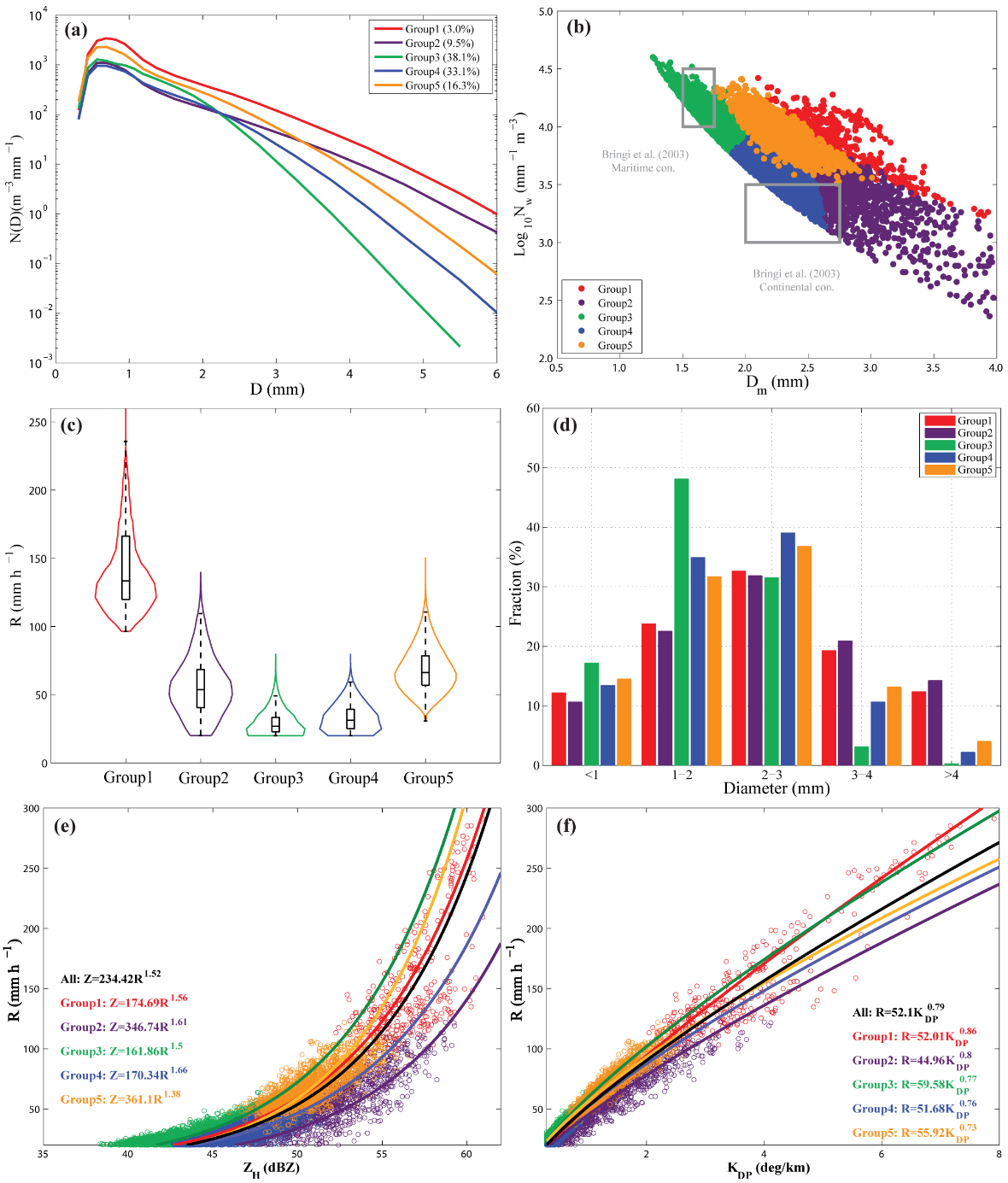 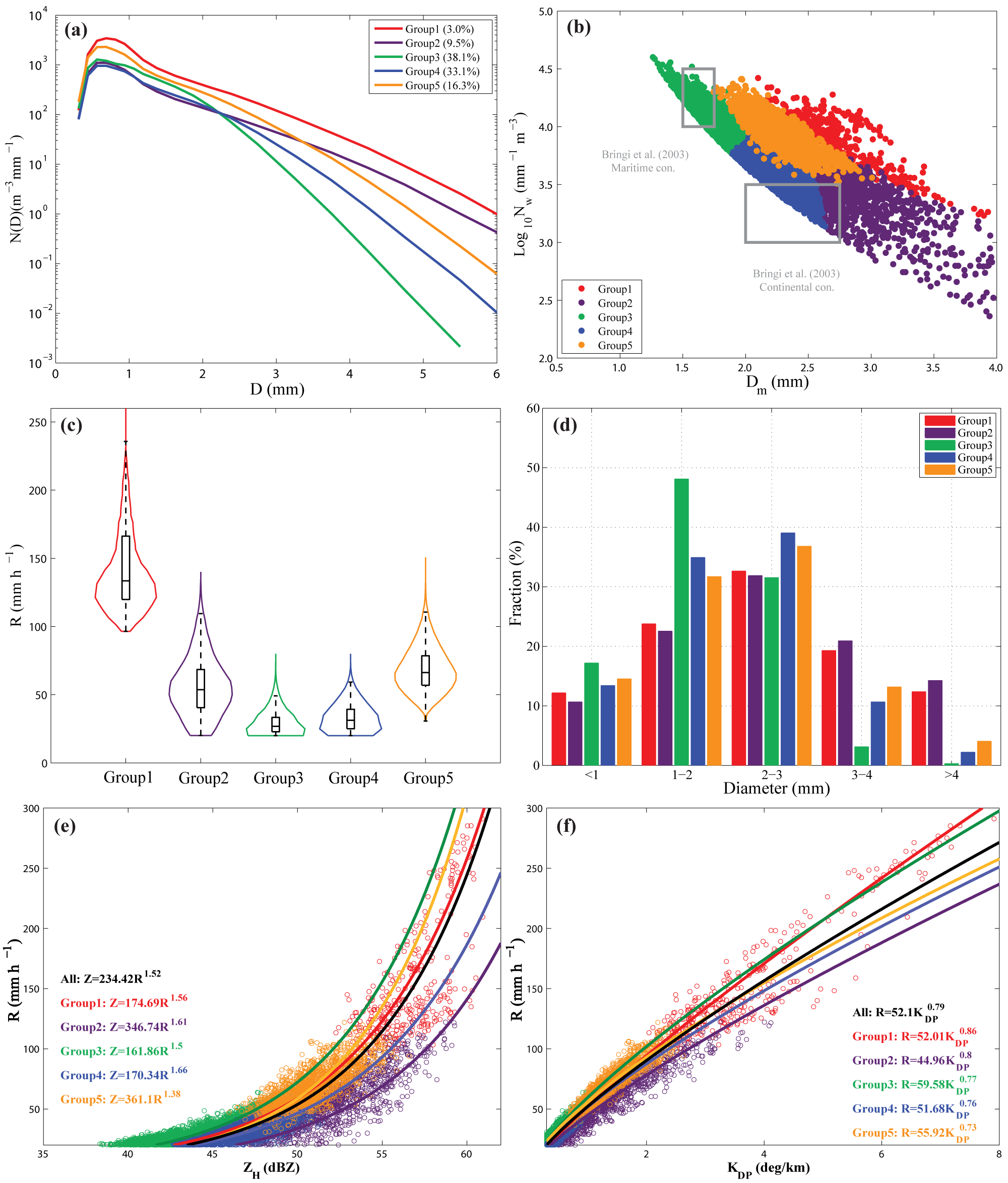 Group1
Large mean size
High concentration
Group1 
High  concentration for all raindrop bins
Group3
Small mean size
High concentration
Group3
Few large raindrops
Group2
Large mean size
Low concentration
Group1: large mean size high number concentration, maritime and continental convection
Group2: large mean size low number concentration,   typical continental convection
Group3: small mean size high number concentration, typical maritime convection
[Speaker Notes: Based on the DSD characteristics, we have clustered all heavy rainfall samples into five groups using the K-means algorithm.
Group1 is characterized with large mean size high number concentration, maritime and continental convection
Group2 is characterized with large mean size low number concentration,   typical continental convection
Group3 is characterized with small mean size high number concentration, typical maritime convection]
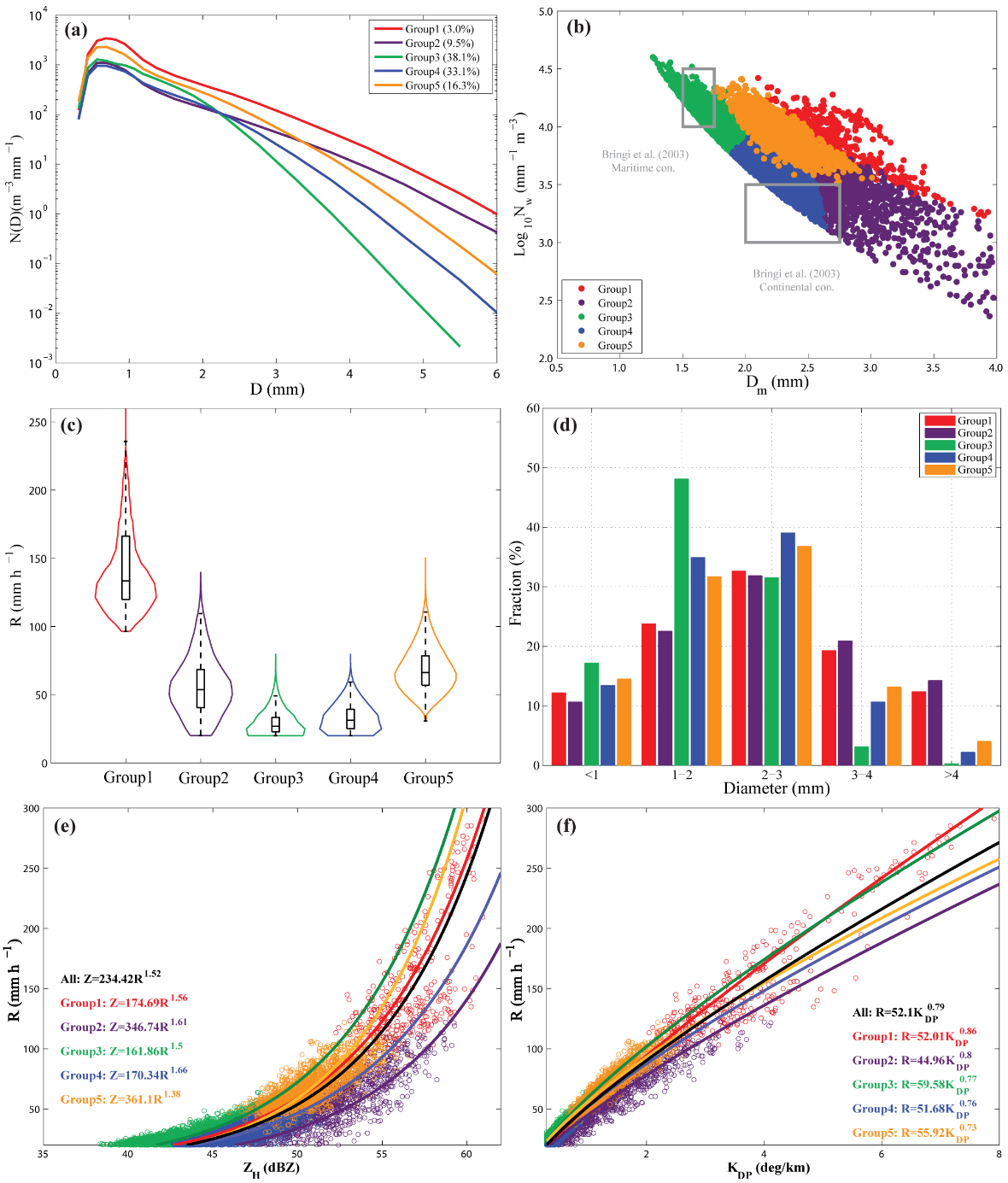 DSD Characteristics
Contribution to total rainfall from selected diameter intervals
Boxplots of rain rate
Group3
The largest contribution of rainfall for small raindrops
Group1
Extreme rainfall
Large raindrops contribute over 10% rainfall
Group1: mean rain rate exceeds 100 mmh-1, over 60% rainfall is contributed by raindrops with diameter >2 mm
Group3: rain rates basically lower than 50 mmh-1, over 60% rainfall is contributed by raindrops with diameter <2 mm
11
[Speaker Notes: Distinct mean rain rates and relative rainfall number contributions from different raindrop diameter intervals were also observed.
Mean rain rate basically exceeds 100 mmh-1 in Group1, over 60% rainfall is contributed by raindrops with diameter >2 mm
Rain rates lower than 50 mmh-1  in Group3, over 60% rainfall is contributed by raindrops with diameter <2 mm]
Microphysical Structure
The average profiles of polarimetric radar variables
KDP: liquid water content
ZH: convection intensity
ZDR: mean raindrop size
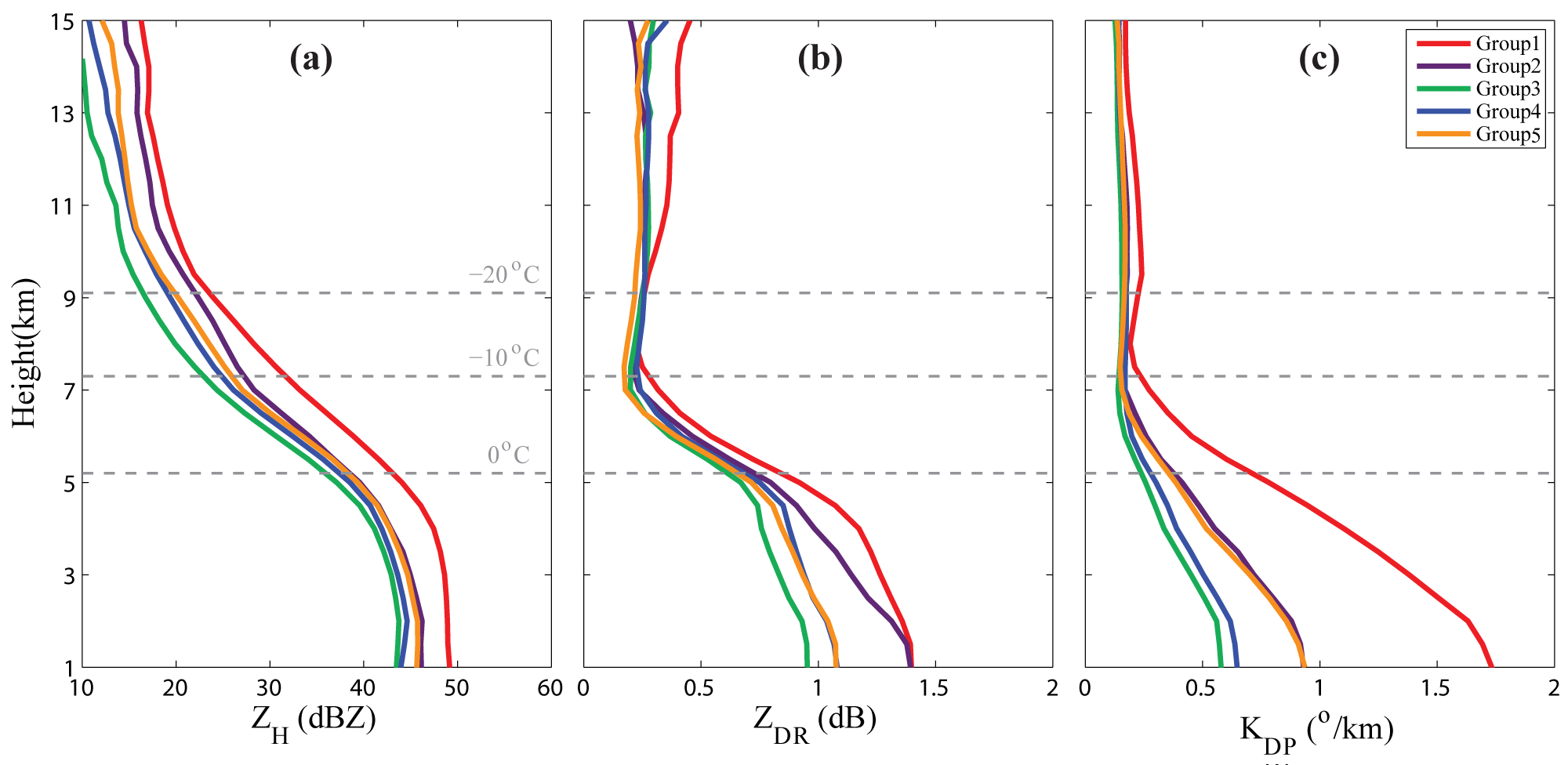 Growth of ice particles
Group1
Deep convection
Supercooled raindrops
Graupel (Riming）
Group3
Shallow convection
Group 1 and 2
Large raindrops
Group1
High LWC
Rapid increase of LWC
Group3
Small raindrops
Group1: the deepest convection, both active ice-phase and warm-rain coalescence processes
Group3: shallow convection, active warm-rain coalescence processes
Microphysical Structure
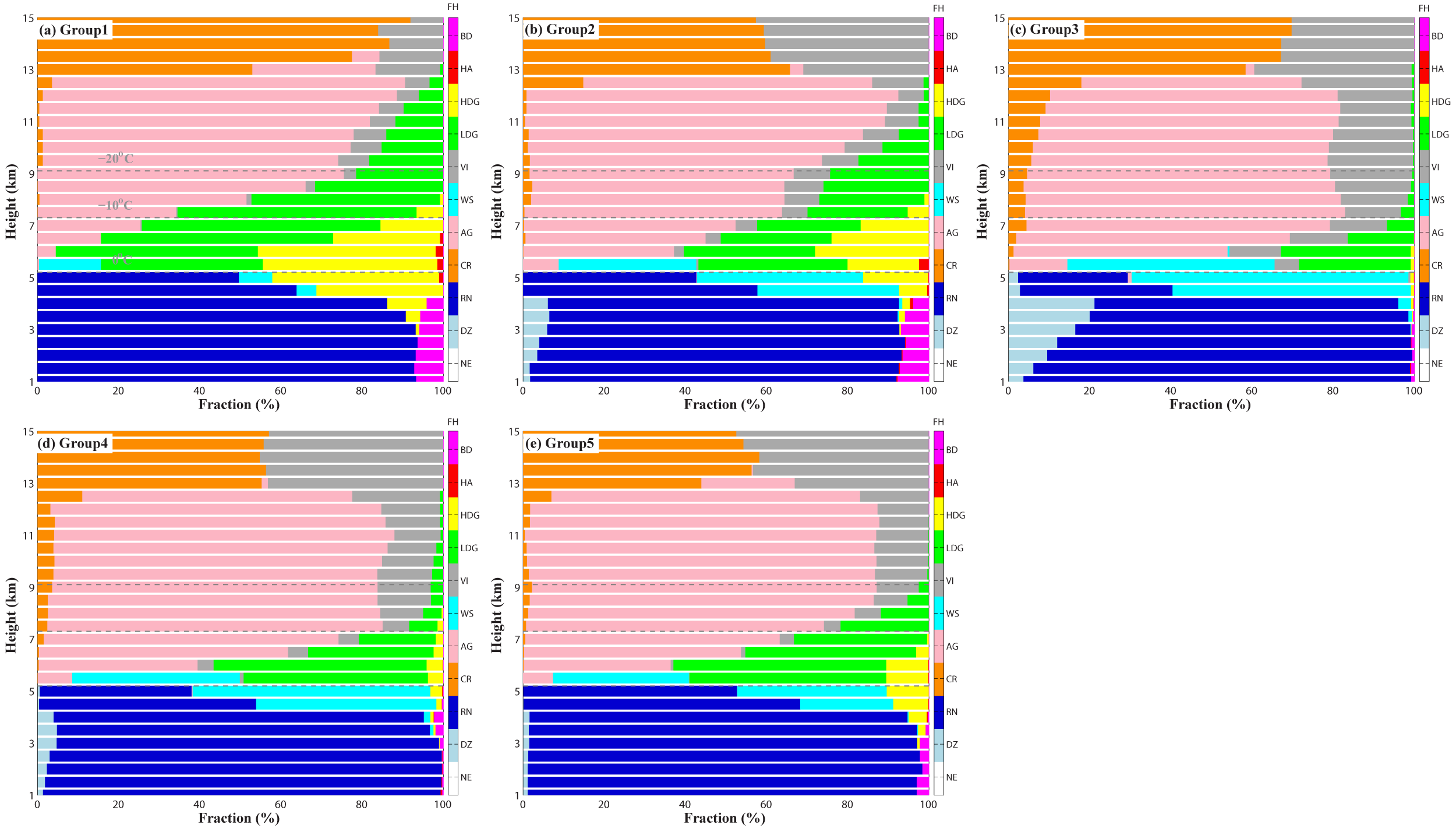 Occurrence fractions of identified hydrometeors in vertical layers
Group1
High graupel fractions
Active riming process
Group3
Few low-density graupels
Group 1 and 2
Large raindrops
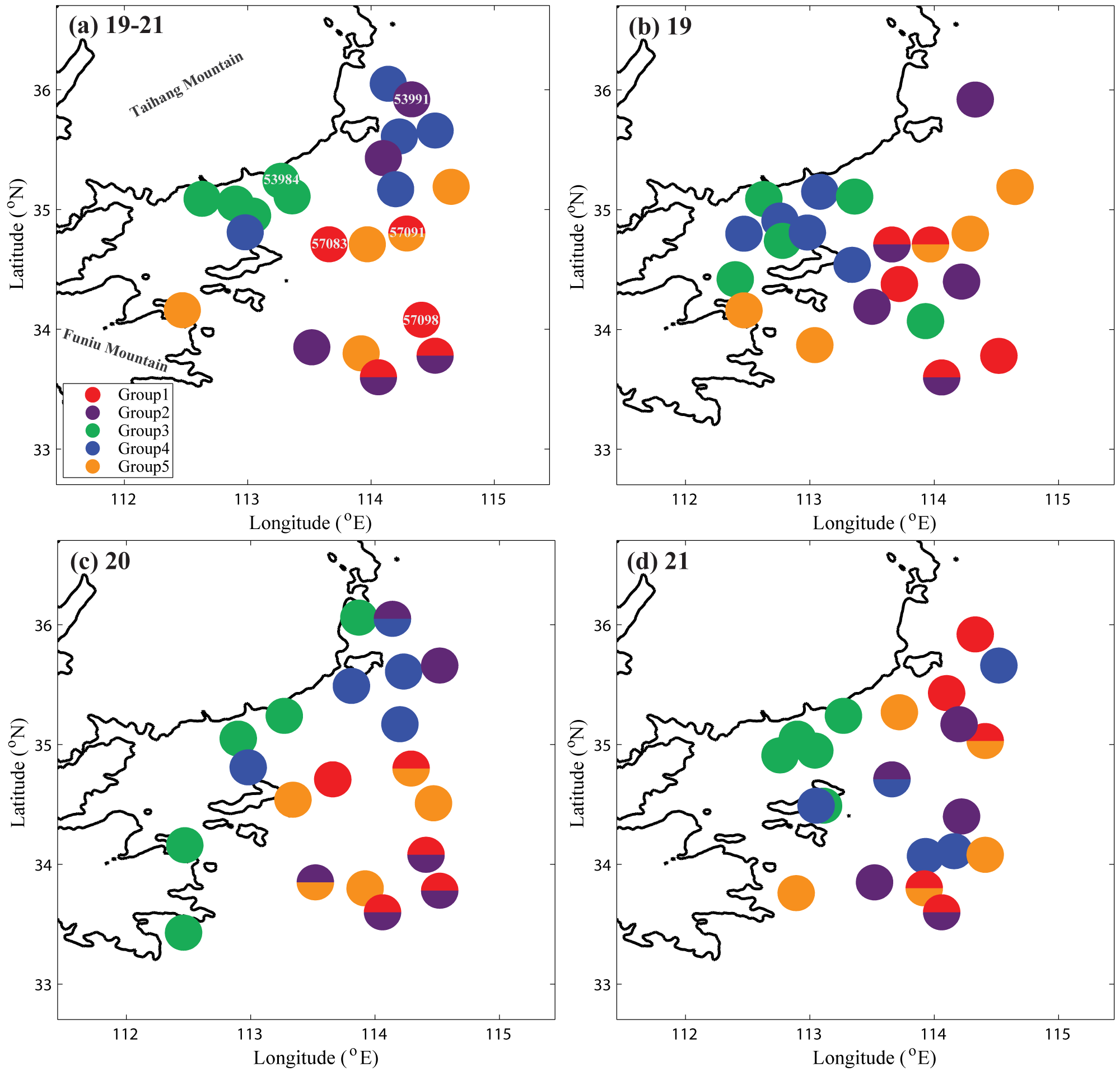 Spatial Distribution
Group1: the highest graupel fraction, active ice-phase processes
Group3: the lowest graupel fraction, suppressed  ice-phase processes
[Speaker Notes: Occurrence fractions of identified hydrometeors in vertical layers are also compared.
Obviously, group1 possesses the highest graupel fraction, indicating active ice-phase processes. Certain large raindrops are identified in the low levels. 
Group3 possesses the lowest graupel fraction, suggesting suppressed  ice-phase processes.]
Conceptual Model
Significant microphysical variability is revealed, shallow (deep) convection with active warm-rain (ice-phase) processes is generated near mountain (plain) area.
Extreme rainfall is produced by convection possessing both active ice-phase and efficient warm-rain coalescence processes, raindrops are characterized by high number concentration and large mean sizes.
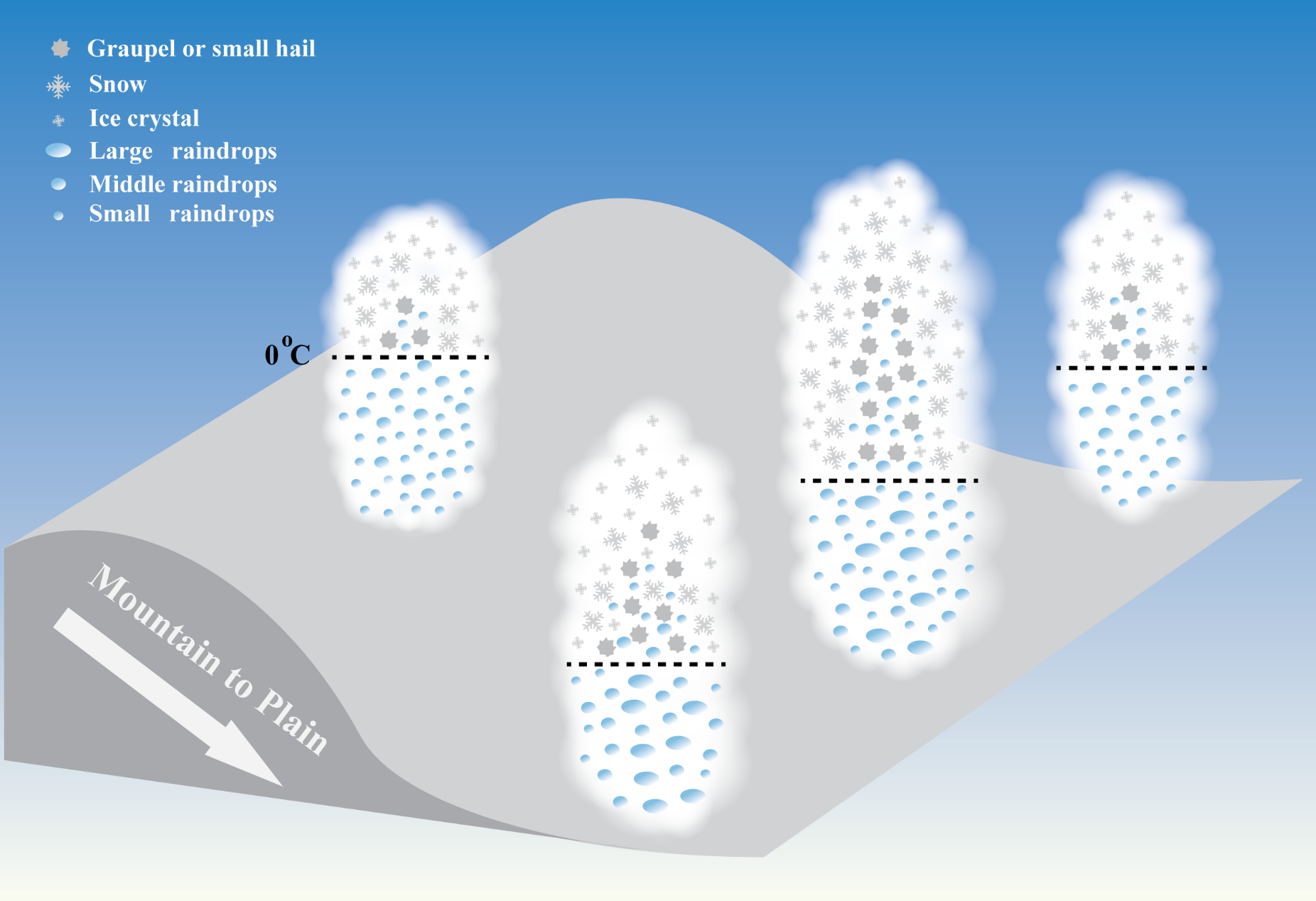 Chen and Zhao et al.,2022, SCES
[Speaker Notes: In summary, significant microphysical variability is revealed in the “21.7” Henan EHR event, shallow (deep) convection with active warm-rain (ice-phase) processes is generated near mountain (plain) area. Extreme rainfall is  produced by convection possessing both active ice-phase and efficient warm-rain coalescence processes, raindrops are characterized by high number concentration and large mean sizes.
This work has been published in SCES.]
Typical group1 convection
Convection causing the record breaking hourly rainfall (201.9mm/h) in the plain (Zhengzhou city)
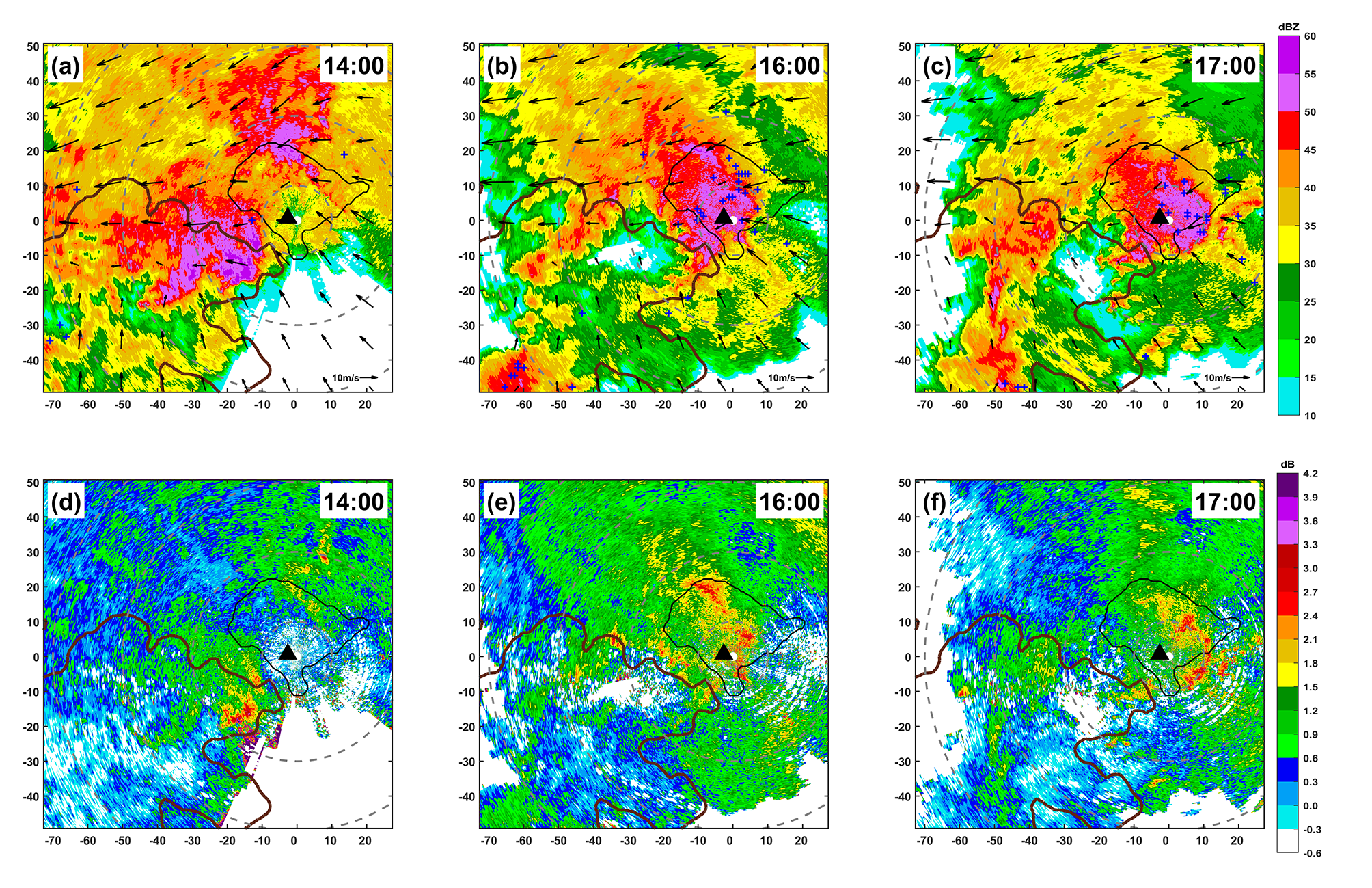 ZH: intense radar echo
frequent lightning records
：Zhengzhou Station    +:Lightning records     Brown contours: terrain height
[Speaker Notes: To further compare the convection in different area, we have also investigated the typical convective systems.
The convective cell causing the record-breaking hourly rainfall is chosen for the plain.
Intense radar echo and frequent lightning records are observed in the cell. Large ZDR values are also found, indicating raindrop mean sizes.]
Typical group1 convection
Cross section of the convection
Synoptic conditions
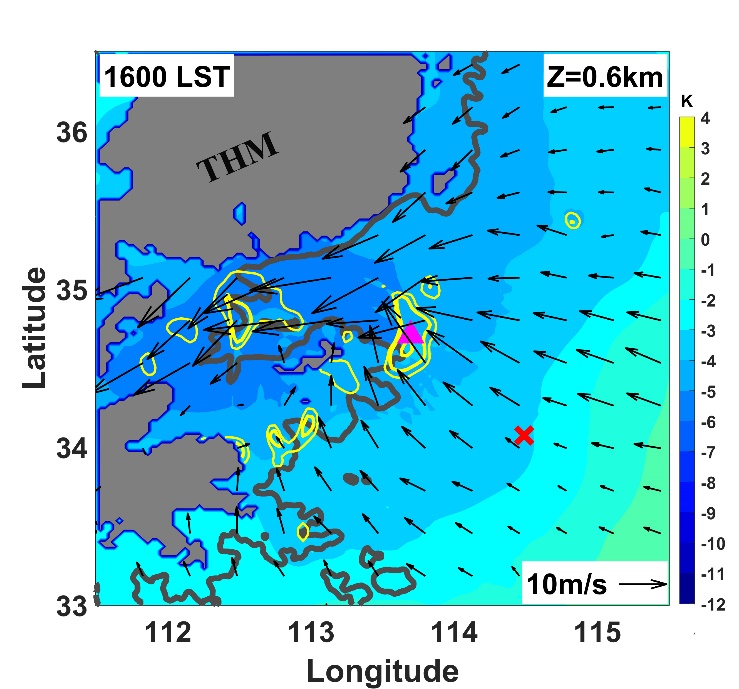 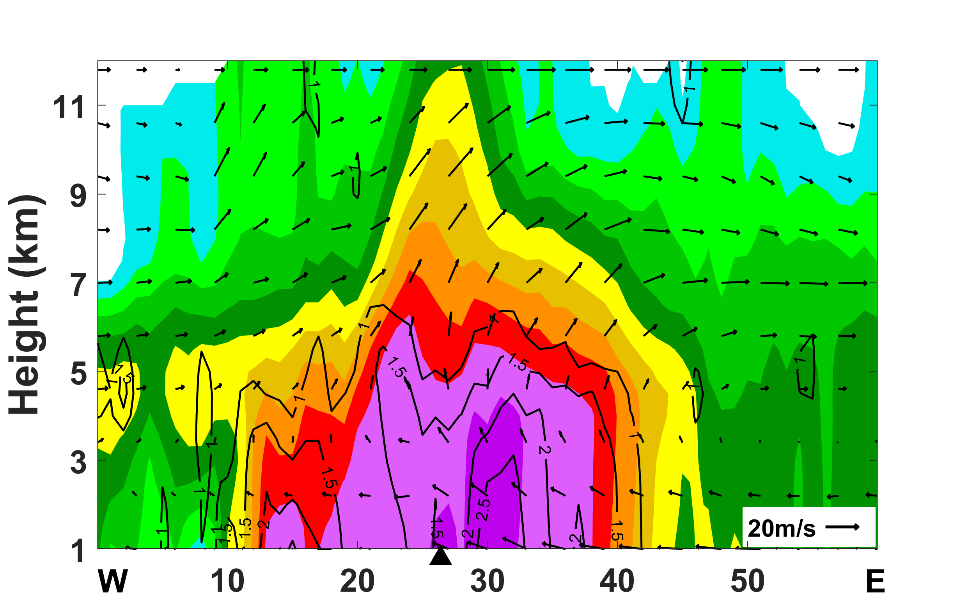 Barrier Jet
Deep convection
Southeast wind
Southerly flow
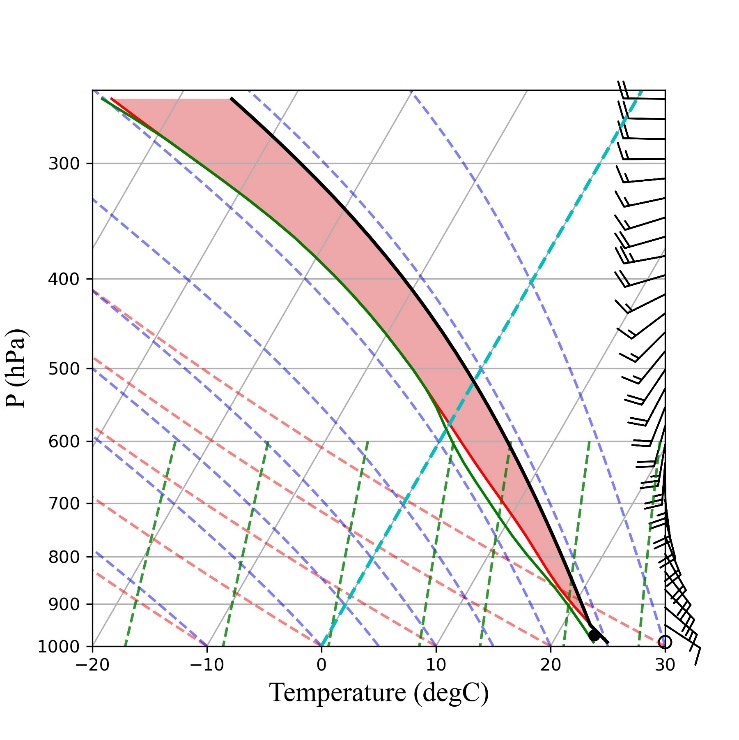 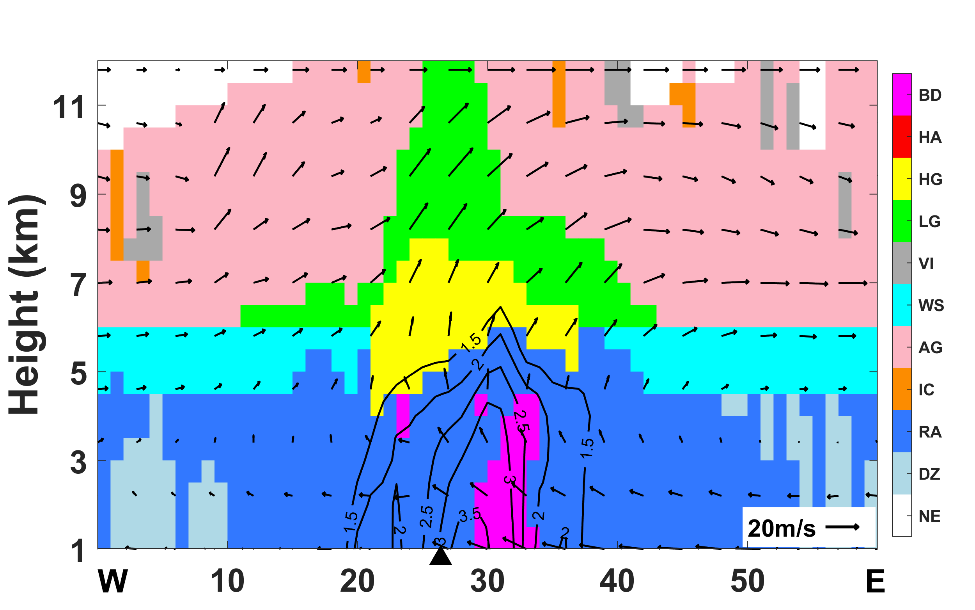 Widespread 
Graupels
CAPE=2670 Jkg-1
[Speaker Notes: Deep convection is also identified from the cross section, widespred graupels distribute in the strong updraft area.
obvious convergence of the horizontal winds is found,  and high CAPE exists.]
Conceptual model of the record-breaking hour rainfall
中尺度环境场
对流垂直结构
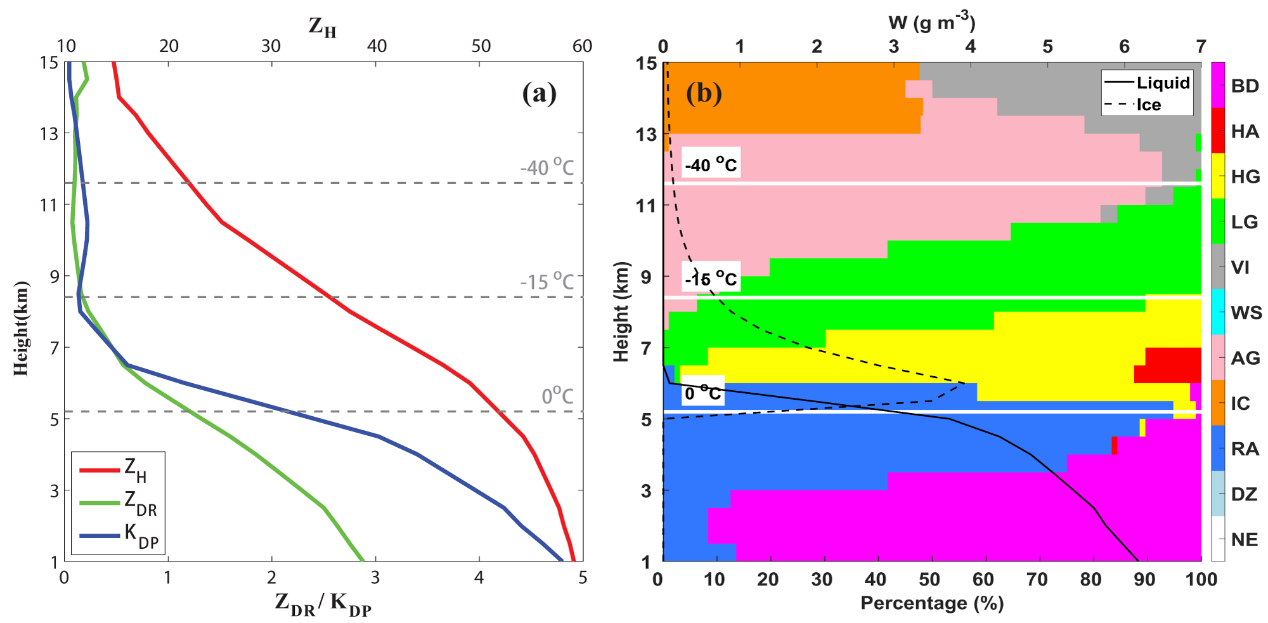 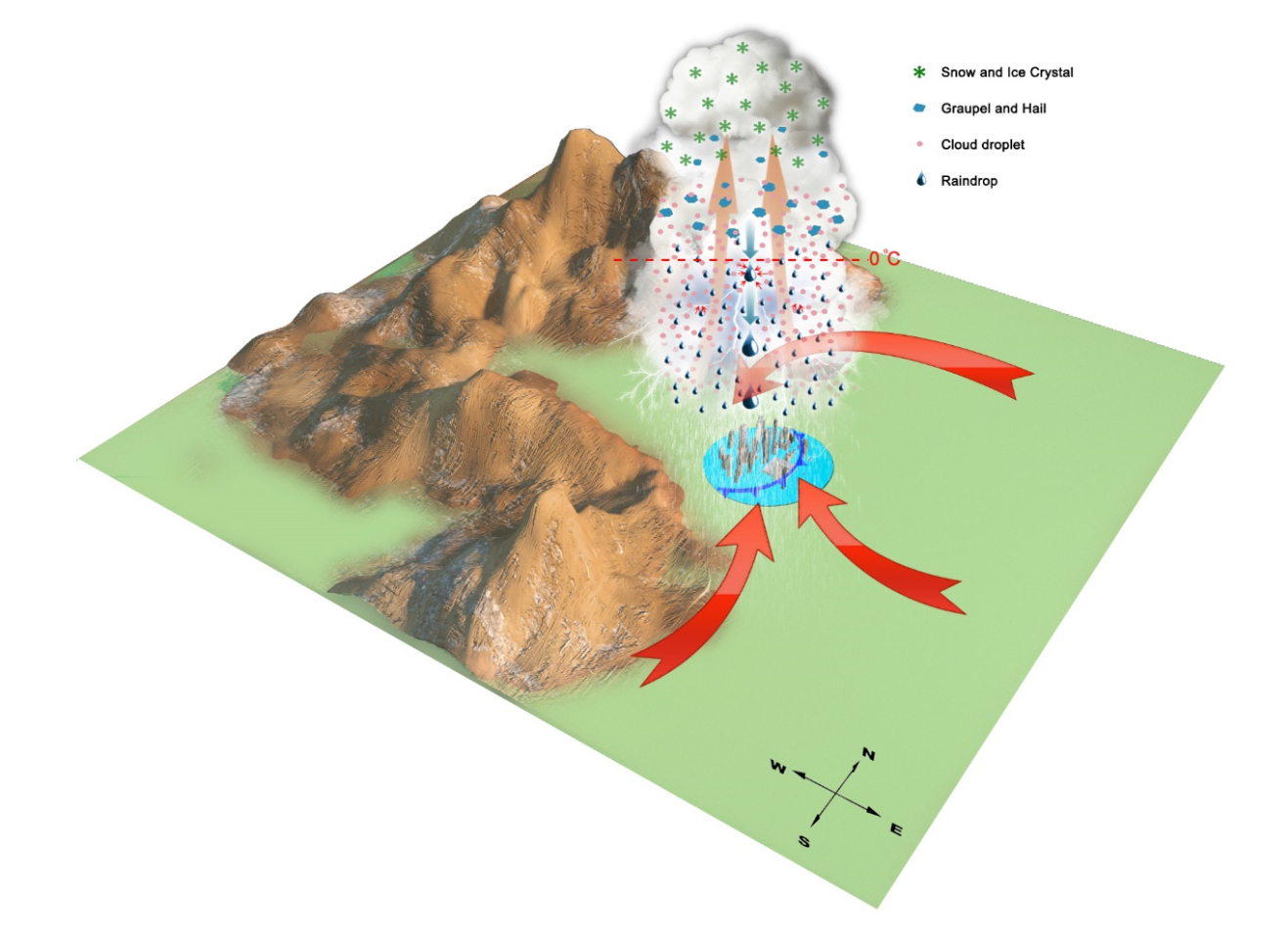 The combined active ice-phase and warm-rain processes 
in deep convection cause the extremely hour rainfall
Zhao et al., 2023, RS
[Speaker Notes: Deep convection is also identified from the cross section, widespred graupels distribute in the strong updraft area.
obvious convergence of the horizontal winds is found,  and high CAPE exists.]
Case 2: Extreme Rainfall Event in Nanjing
Vertical structure of mature convection
The maximum 6-h rainfall (00-06): 258 mm
The maximum hour rainfall (02-03): 129.2 mm
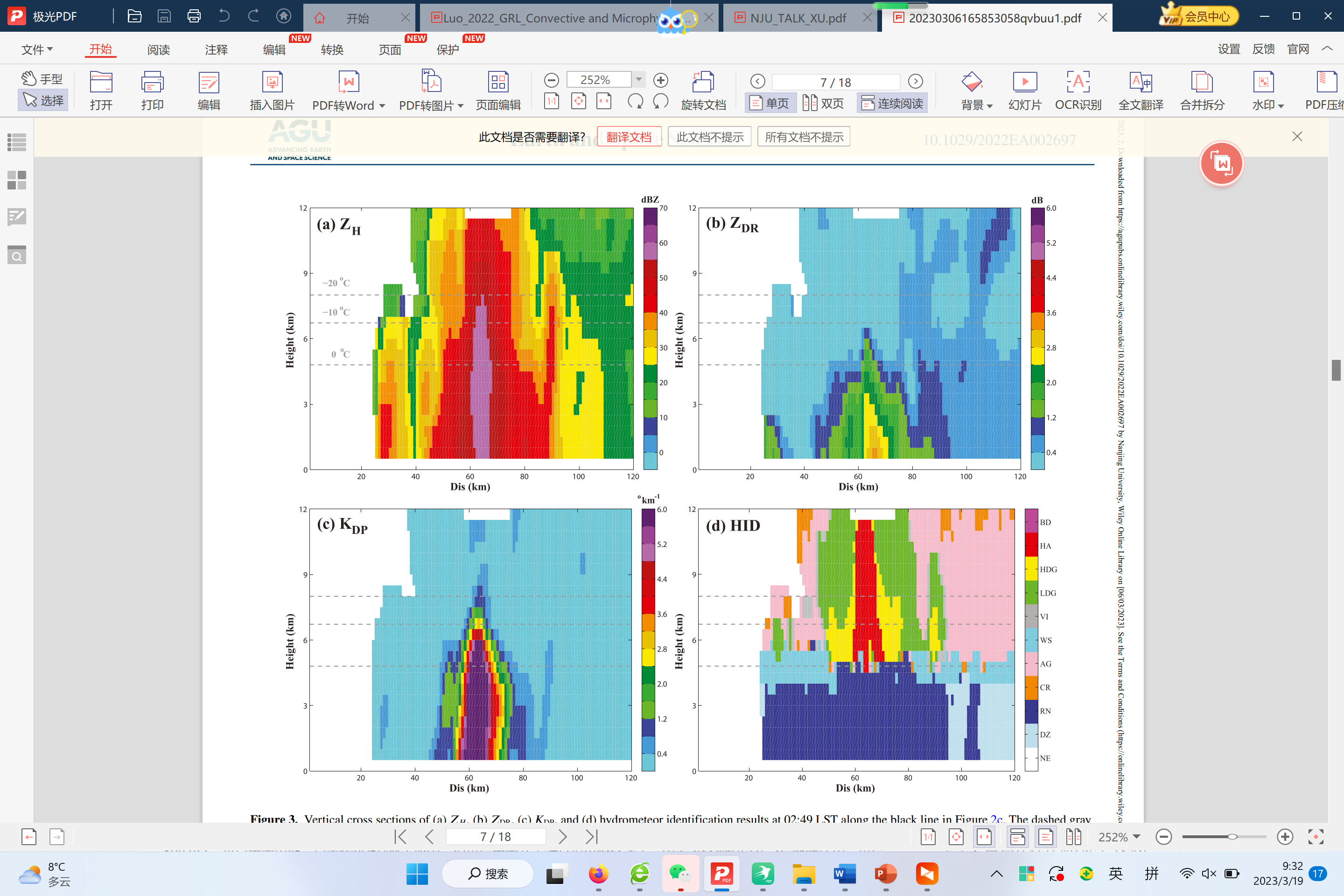 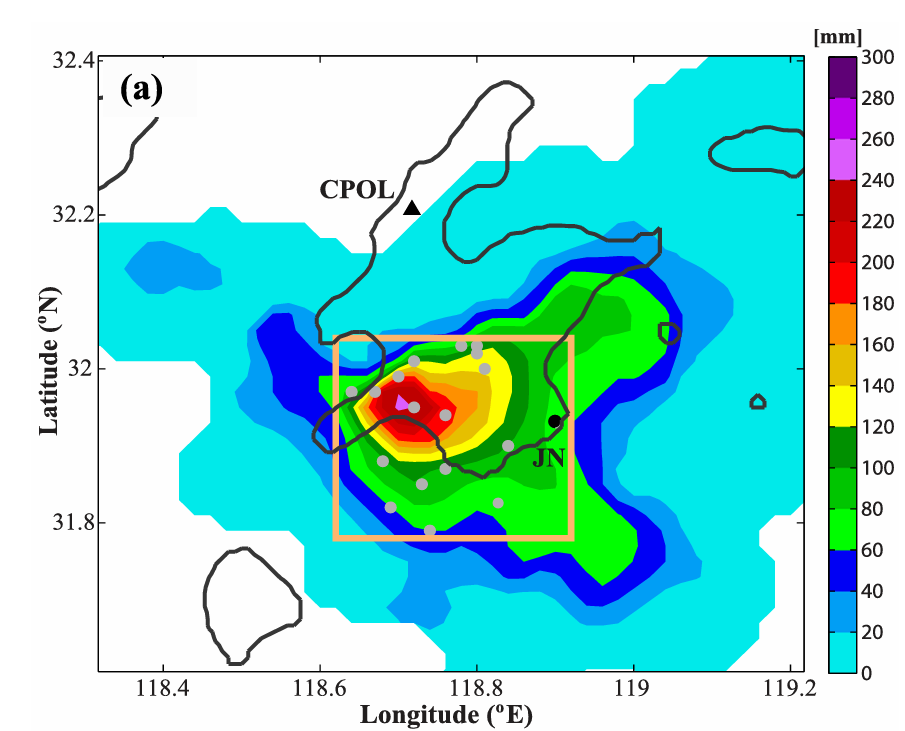 [Speaker Notes: The Nanjing extremely heavy rainfall event resulted in a maximum 6-hour rainfall of over 258 mm, with the highest hourly rainfall reaching 129.2 mm, causing severe urban flooding in Nanjing. The convective cells initiated and organized in the midnight of July 7, reaching in mature stage between 2-3 AM, and generating a large number of lightning strikes. After 3 AM, the convection moved southeastward, leaving the urban area of Nanjing.]
Evolution of Ice-phase Processes and DSD Characteristics
Ice-phase microphysics
Polarimetric radar features at 1 km AGL
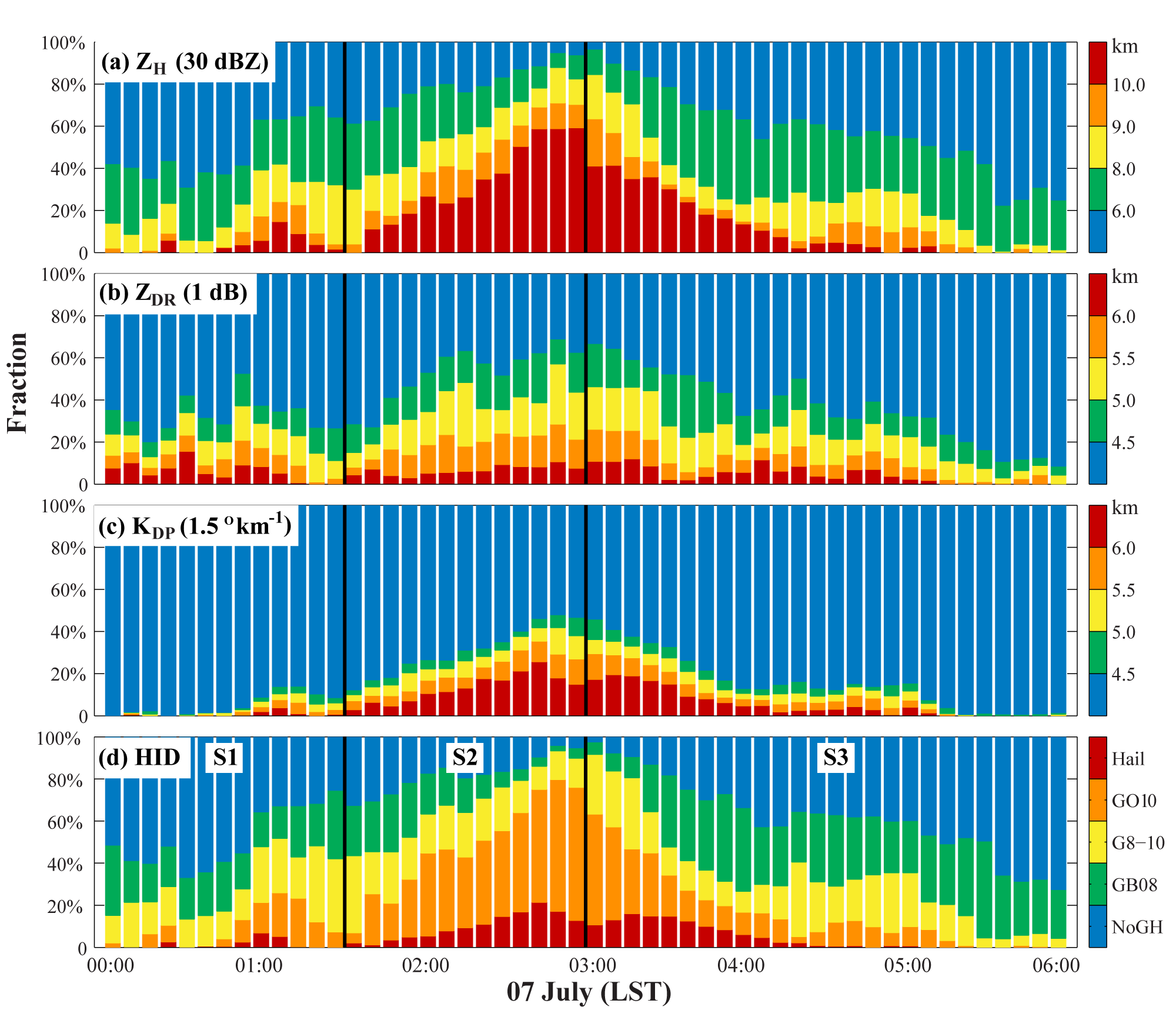 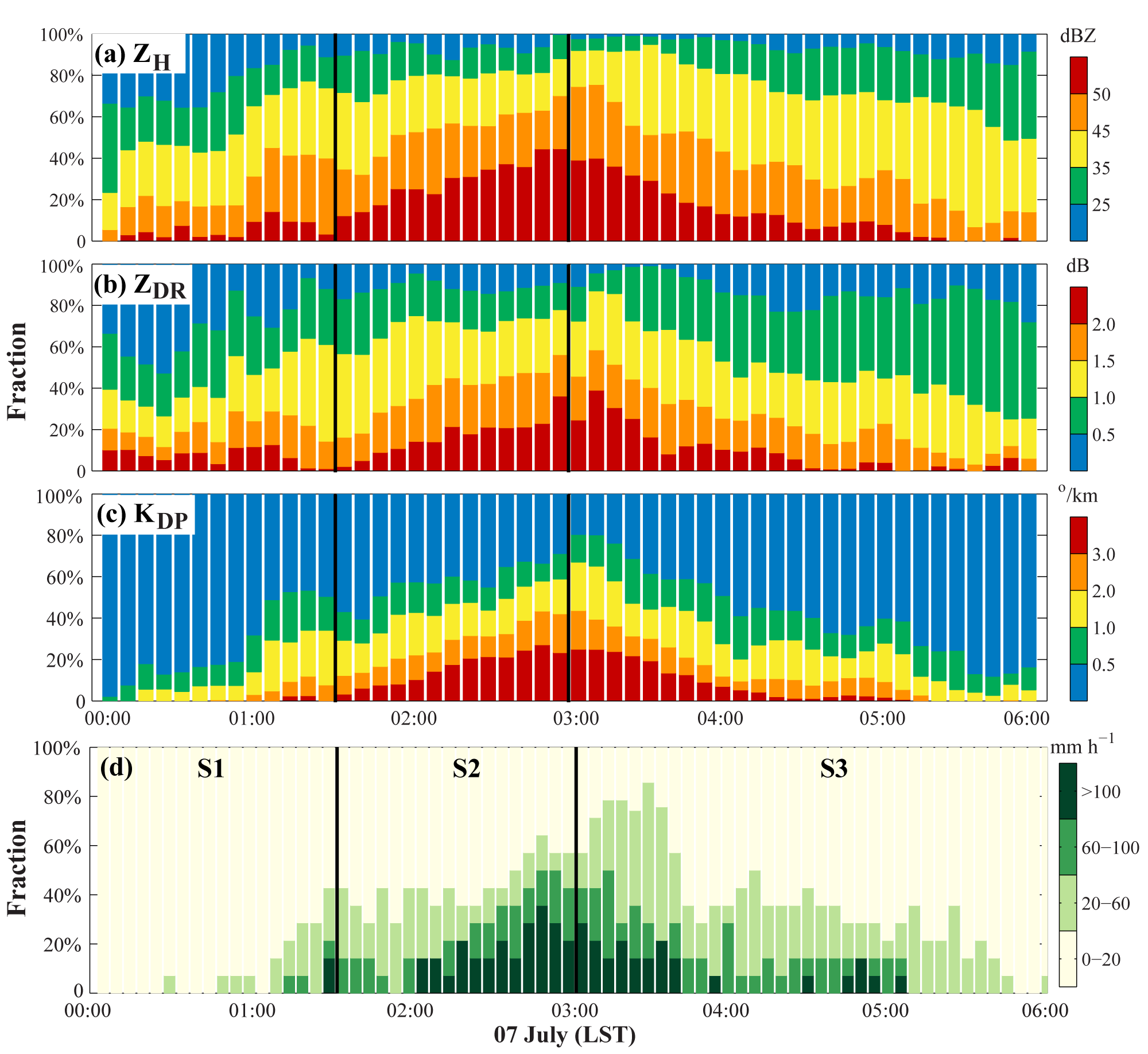 Initiation
Mature
Dissipation
Deep convection in the mature stage, obvious KDP  column, maximum graupel exceeding 10 km AGL, heavy rainfall at surface
[Speaker Notes: The evolutions of polarimetric radar features are shown. Deep convection in the mature stage, obvious KDP  column, maximum graupel exceeding 10 km AGL, heavy rainfall at surface.]
Evolution of DSD Characteristics
Retrieved DSD characteristics at 1 km AGL
2DVD observation at JN station
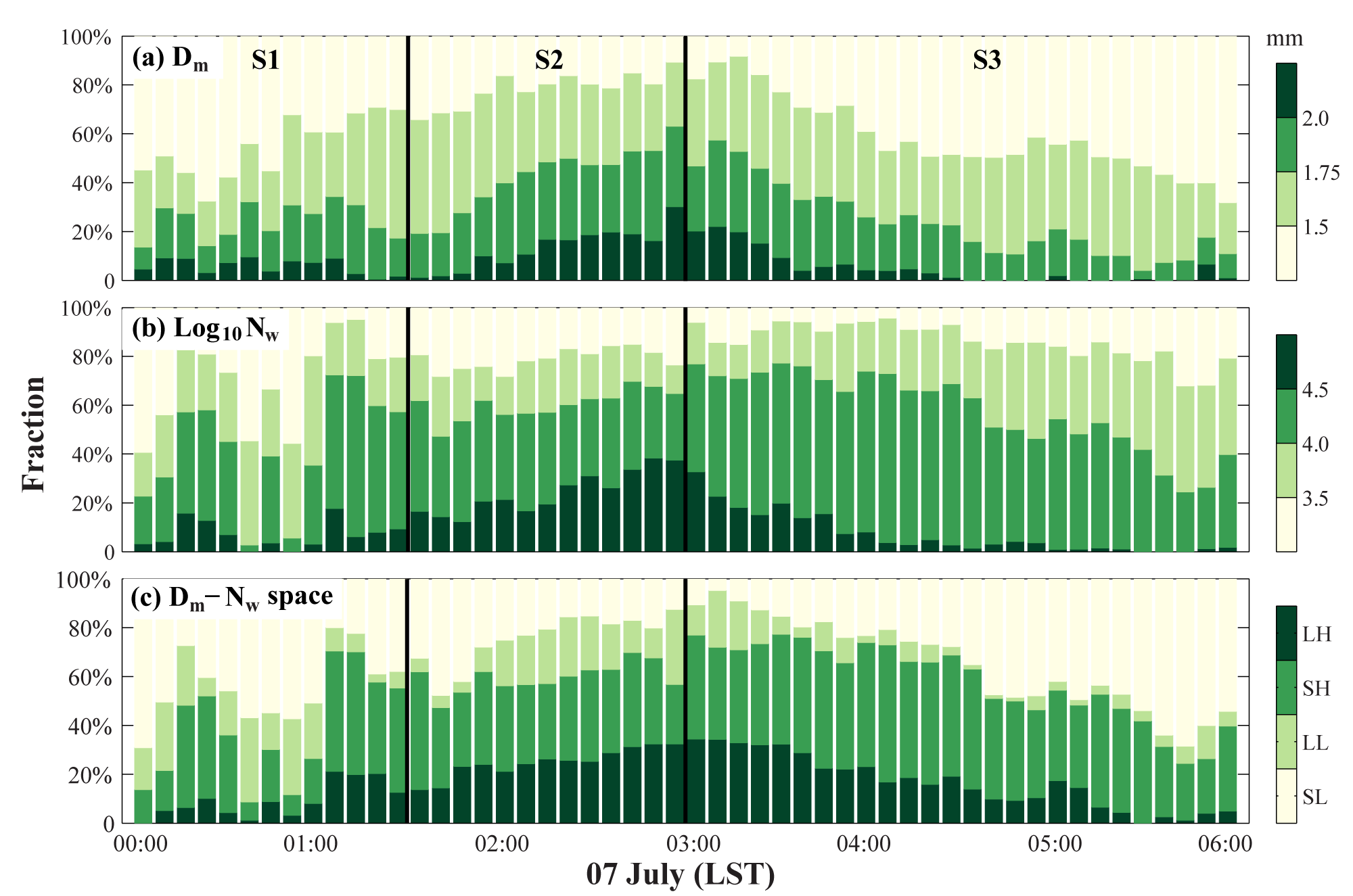 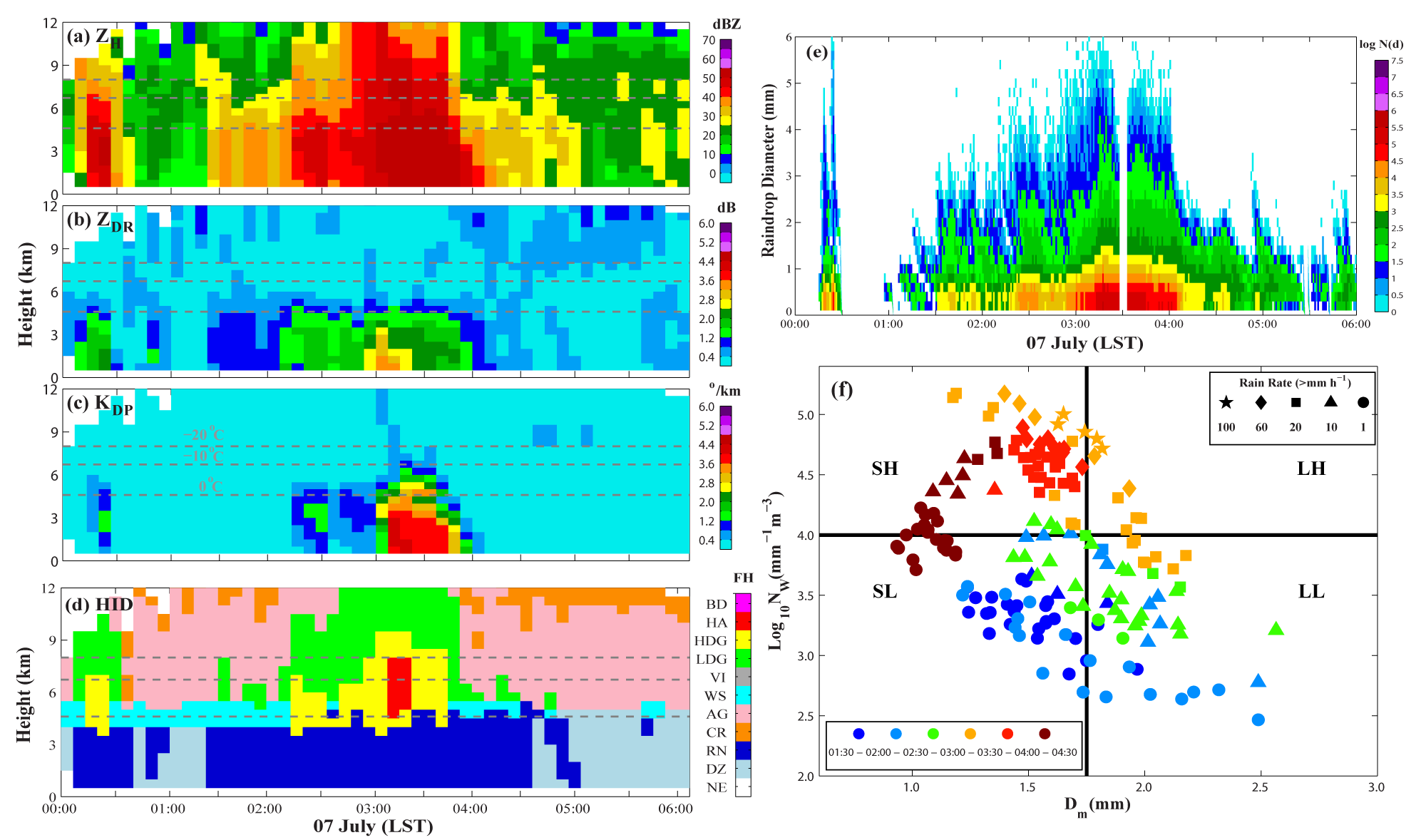 DSD quadrant
The maximum fraction of LH samples in the mature stage
[Speaker Notes: Both radar retrievals and 2DVD observations have found that during the initial stage of convection, small mean size and low concentration raindrops dominate, while during the mature stage, large mean size and high concentration raindrops dominate, leading to extreme rainfall. After convection dissipation, the mean size of raindrops decreases significantly.]
Link between GH Distributions and DSD Characteristics
Accumulated rainfall from radar QPE
Fraction of GH conditions in different RR ranges
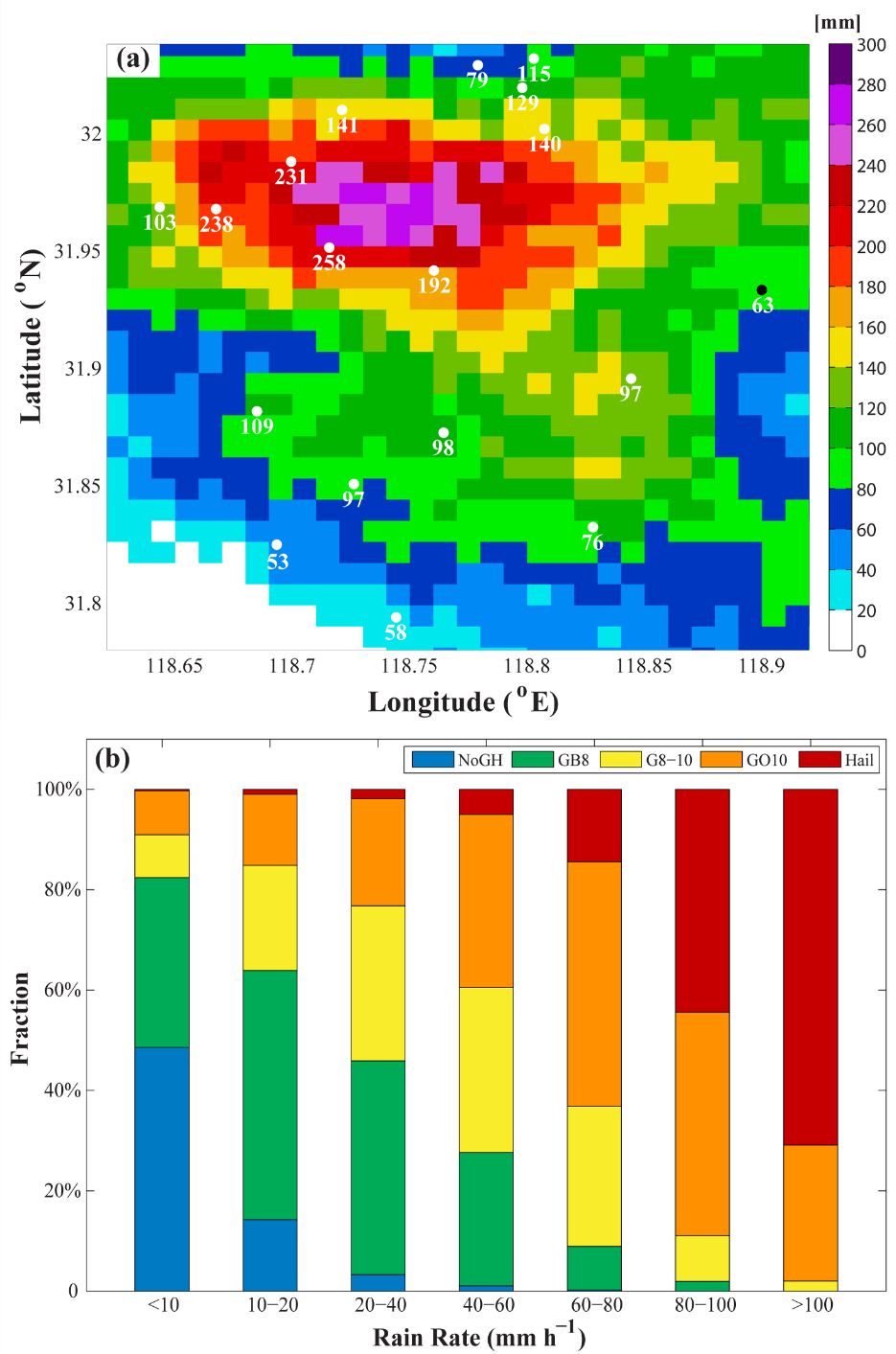 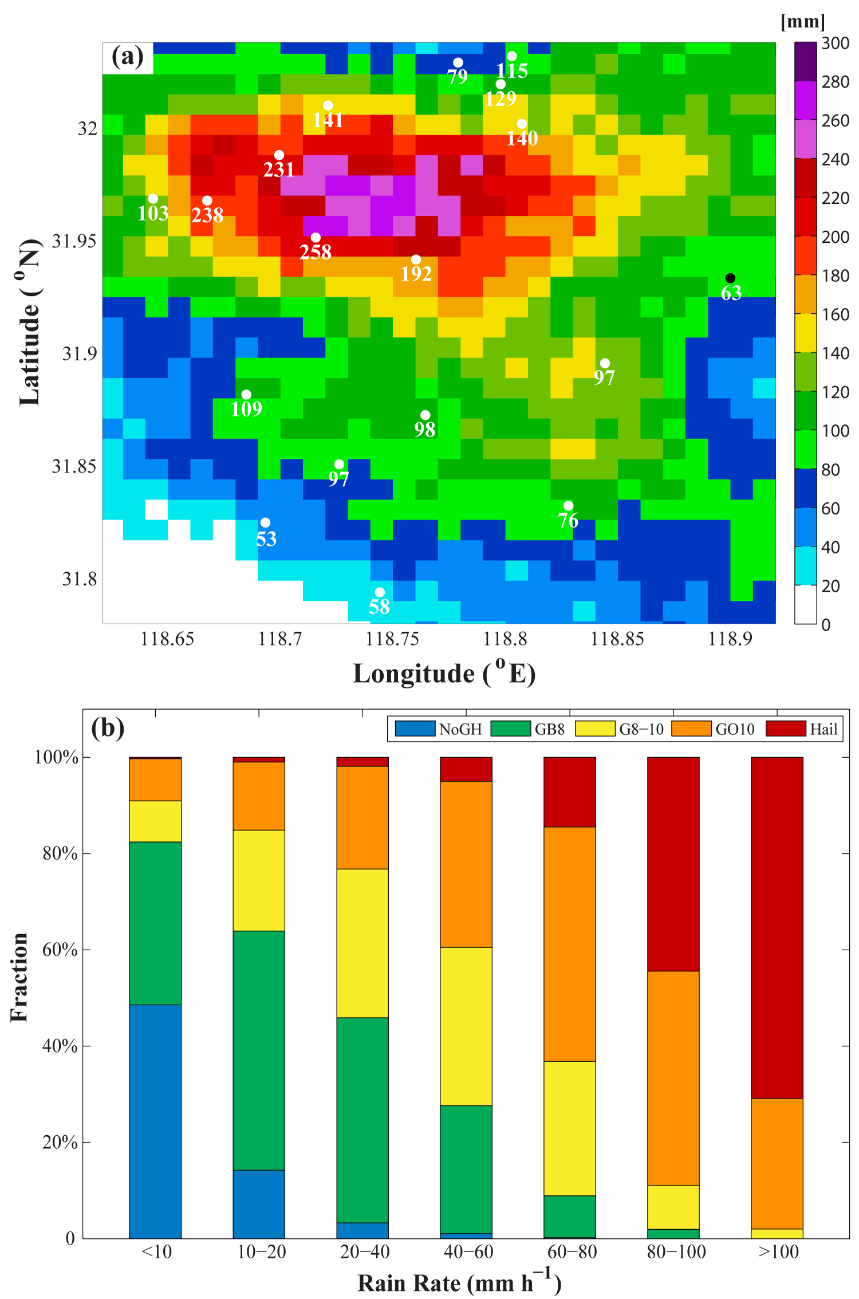 High consistency between QPE and gauge
Positive correlation between RR & GH height
[Speaker Notes: Because of the consistency between the radar quantitative precipitation estimation results and the gauge observations, the radar QPEs are considered as true rainfall intensity at surface.
Statistics show that as the rainfall intensity increases, the proportion of vertical layer hair increases accordingly for the convective samples.]
Link between GH Distributions and DSD Characteristics
Mean profiles of ice/rainfall water content
Growth of RWC-Dm within the warm-cloud layer
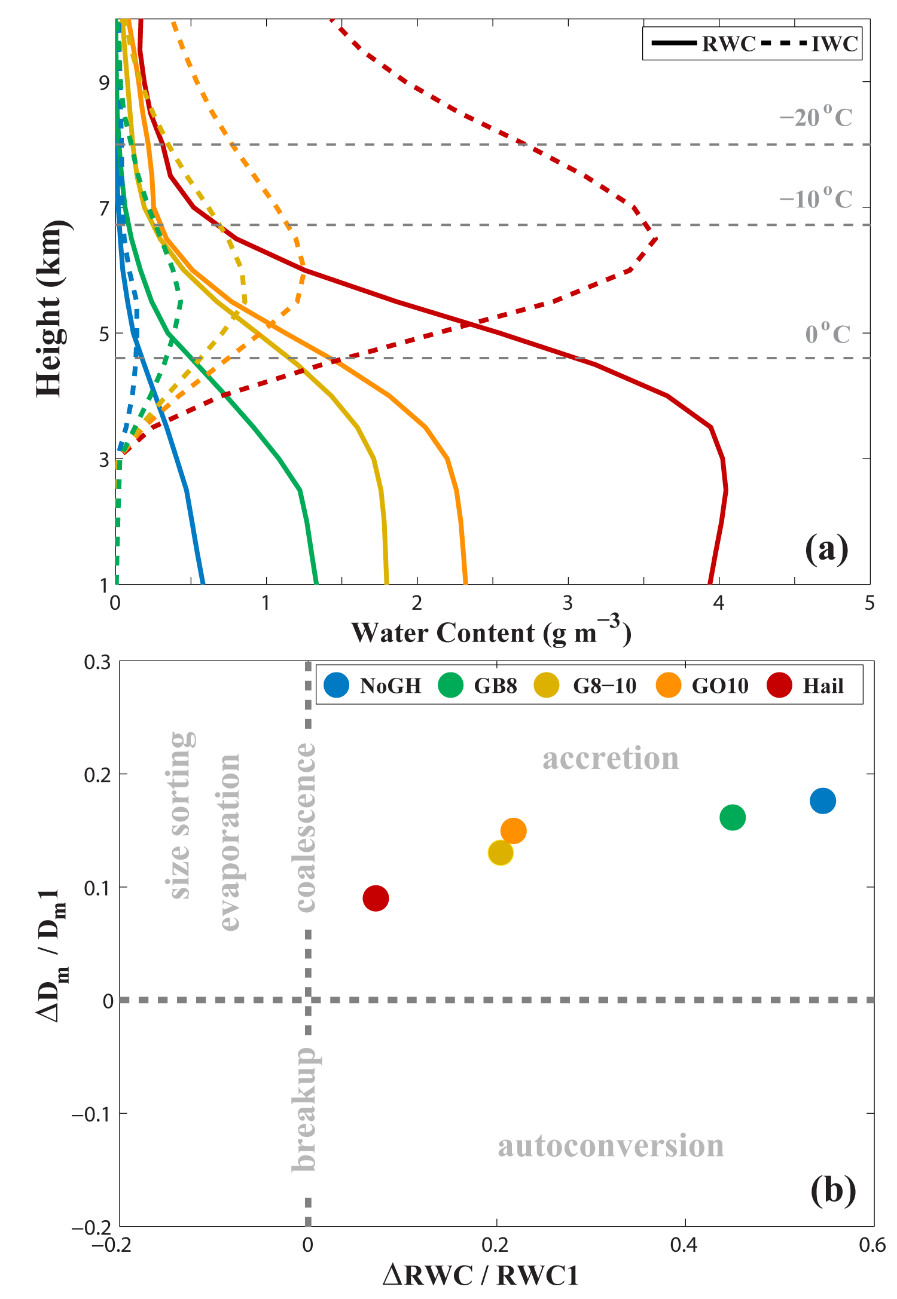 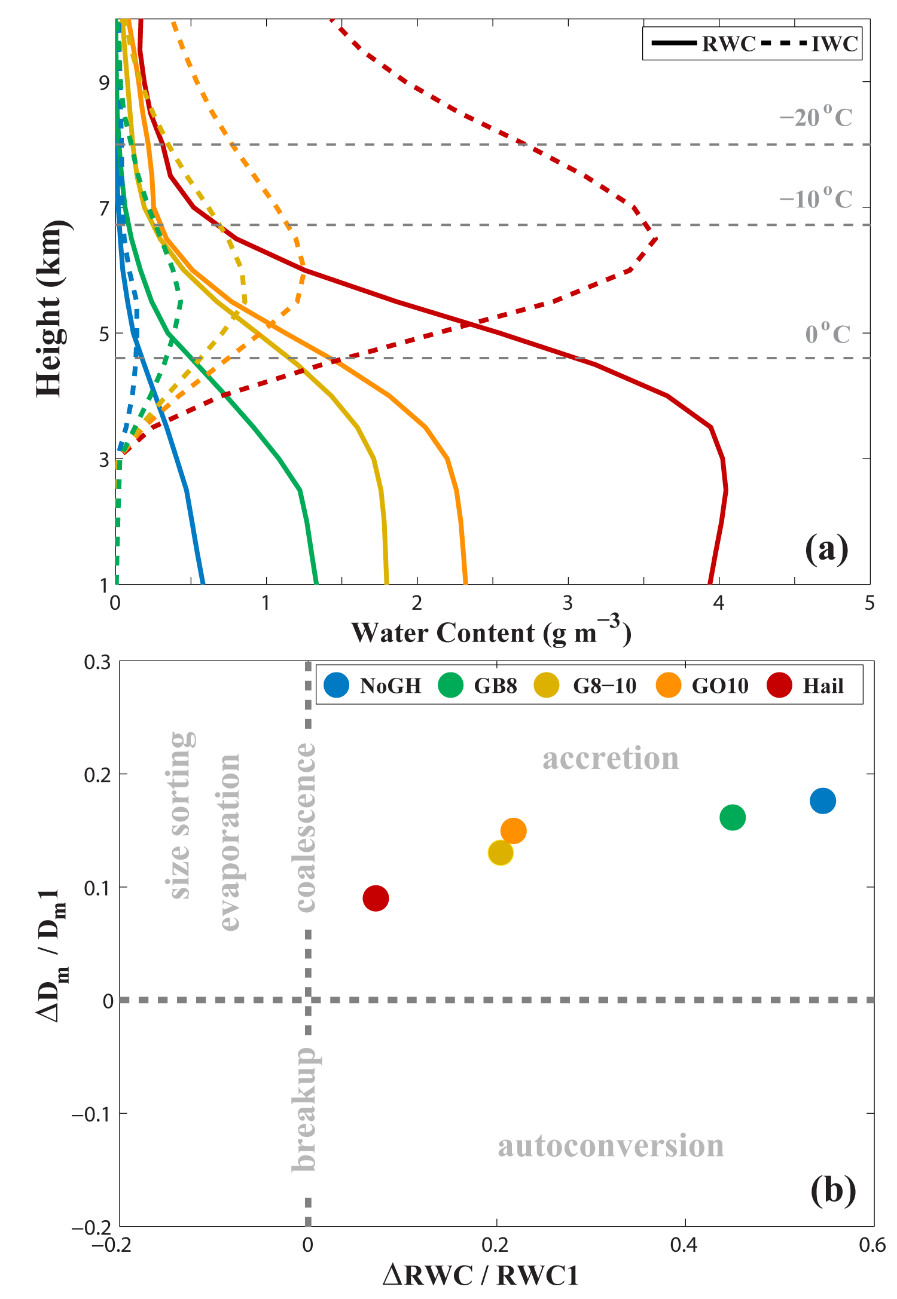 High IWC
Deeper convection, lower contribution from warm-rain processes
Growth of RWC
RWC is mainly contributed by ice-phase (warm-rain) processes in deep (shallow) convection
[Speaker Notes: Mean ice water and rainfall water profiles indicate that when hail is present in vertical layers, the ice water content is extremely high, and the contribution of warm rain processes to rainfall intensity is minimal. 
Conversely, when the vertical heights of graupel and hail are lower, the contribution of warm rain processes to rainfall intensity is higher.]
Link between GH Distributions and DSD Characteristics
The quantitative link between GH height and 1-km AGL DSD
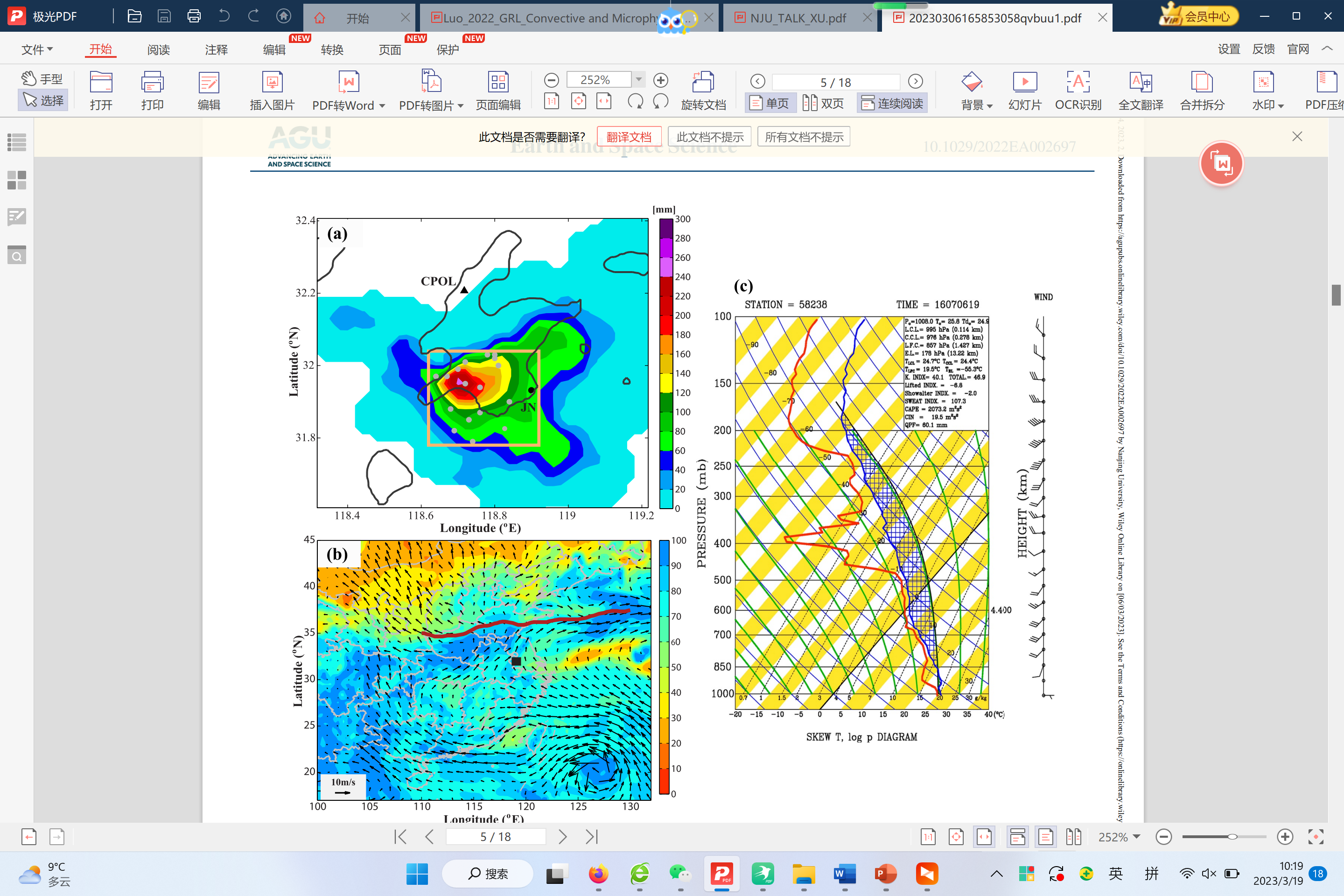 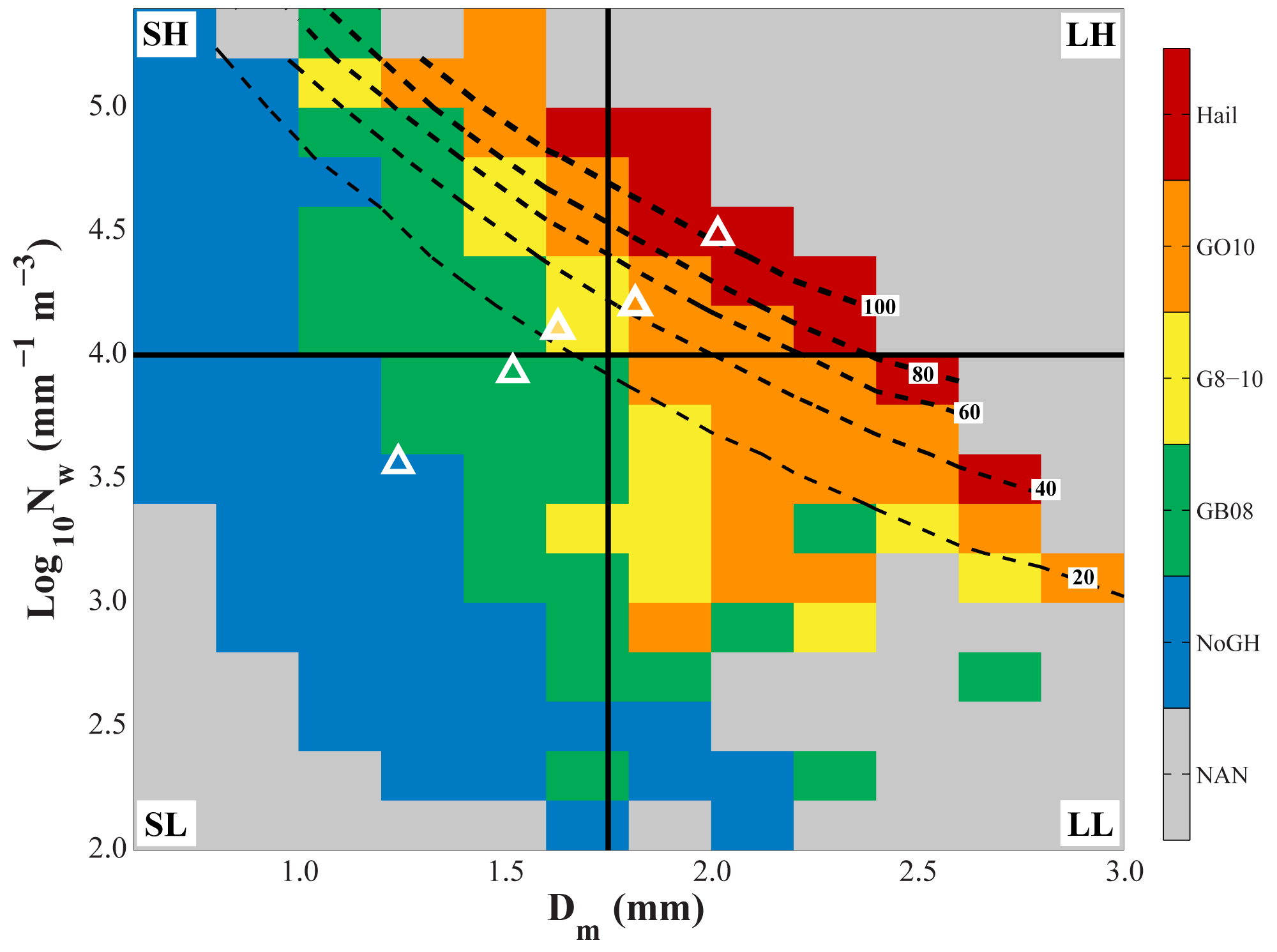 Chen and Zhao et al.,2023, ESS
[Speaker Notes: Finally, we summarized the quantitative link between the vertical distribution of graupel and hail and the low-level DSD characteristics. We found that in this warm, moist environment with high CAPE, as the height of graupel and hail increased, the mean size of raindrops became larger, and the number concentration of raindrops also increased, leading to more extreme rainfall.]
Conclusion and Discussion
Microphysical structure of deep convection causing extreme rainfall
Hydrometeor type and DSD retrieved from polarimetric radar
DSD observed by Disdrometer
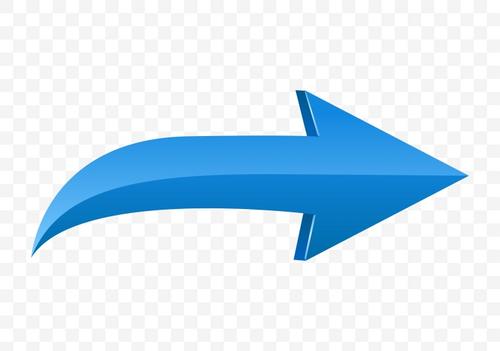 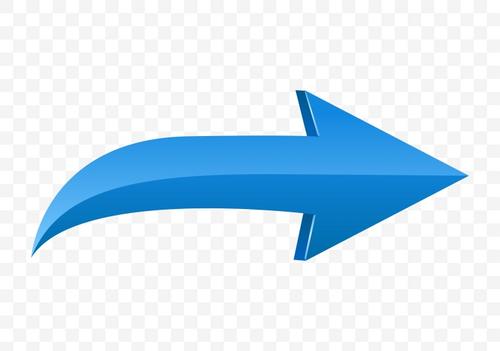 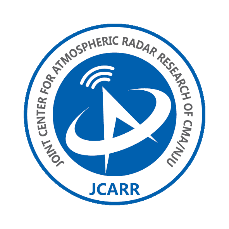 Deep convection
Large mean size & 
High number concentration
（continental + maritime convection）
Both active in ice-phase and warm-rain processes(>200mm/h）
Extremely deep convection
Low-level DSDs are indicated by GH distribution height
Extreme RR (>100 mm/h) is mainly caused by convection with hail identified aloft
Active ice-phase processes
Ongoing Work
AI-Based Nowcasting Model with Polarimetric Radar Variables
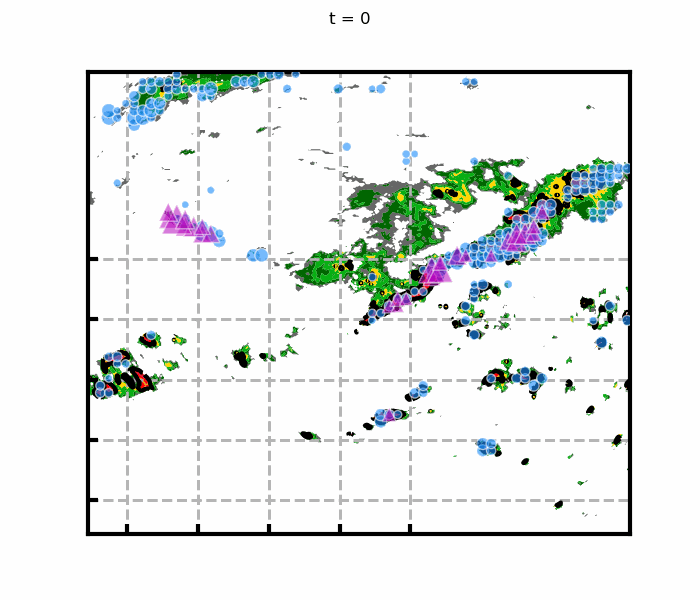 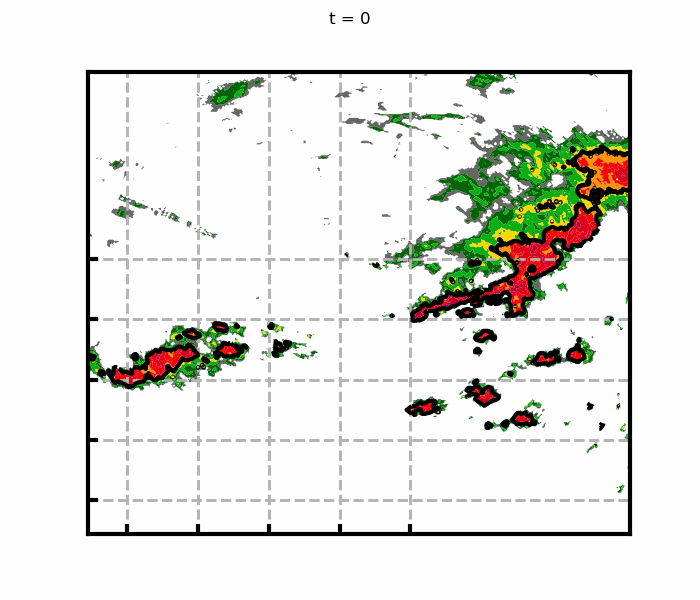 C1
3-D Pol Variables
Convective Strutural Information
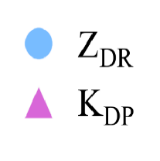 Observation
C2
C3
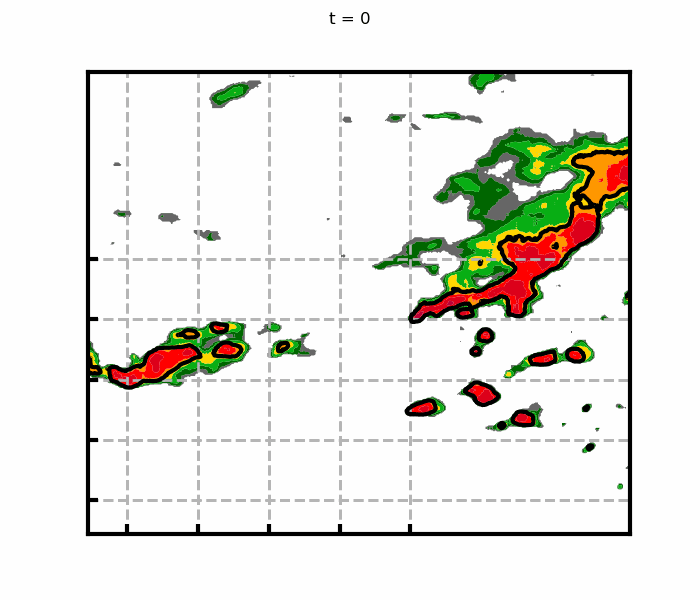 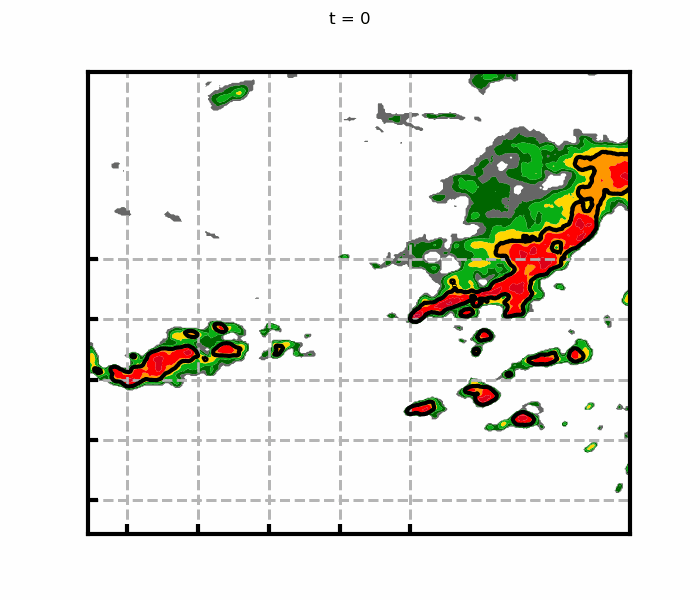 C1
C1
Forecast
C2
C2
C3
C3
Recurrent Structure 
Longer Lead-time Forecasts
Pan and Zhao, GRL, 2021，2025 (In Preparation)
Related papers
Chen Gang, Zhao Kun(*), Wen Long., et al, 2023, Linking Ice-Phase Microphysics to Raindrop Characteristics in Deep Convection: A Warm-Sector Extreme Rainfall Case Study in Eastern China, Earth and Space Science, 10(2).
Chen Gang, Zhao Kun(*), Lu Yinghui., et al, 2022, Variability of microphysical characteristics in the “21.7” Henan extremely heavy rainfall event, Science China Earth Sciences, 65(10) , 1861–1878 
Wei Peng, Xu Xin(*), Xue Ming., et al, 2023, On the Key Dynamical Processes Supporting the 21.7 Zhengzhou Record-breaking Hourly Rainfall in China , Advances in Atmospheric Sciences , 40, 337-349
Wen Long, Zhao Kun(*), Yang Zhonglin., et al, 2020, Microphysics of Stratiform and Convective Precipitation during Meiyu Season in Eastern China, Journal of Geophysical Research: Atmospheres, 125
Huang Hao, Zhao Kun(*), Chan Johnny C.L., et al, 2022, Microphysical characteristics of extreme-rainfall convection over the Pearl River Delta region, South China from polarimetric radar data during the pre-summer rainy season, Advances in Atmospheric Sciences , 39, 1-13.
Yang Zhonglin, Zhao Kun (*), Xu Kun., et al, 2019, Microphysical characteristics of extreme convective precipitation over the Yangtze-Huaihe river basin during the Meiyu season based on polarimetric radar data. Acta Meteorologica Sinica. 77(1): 58-72
[Speaker Notes: Related papers are listed here]
Thank you!
Any questions?
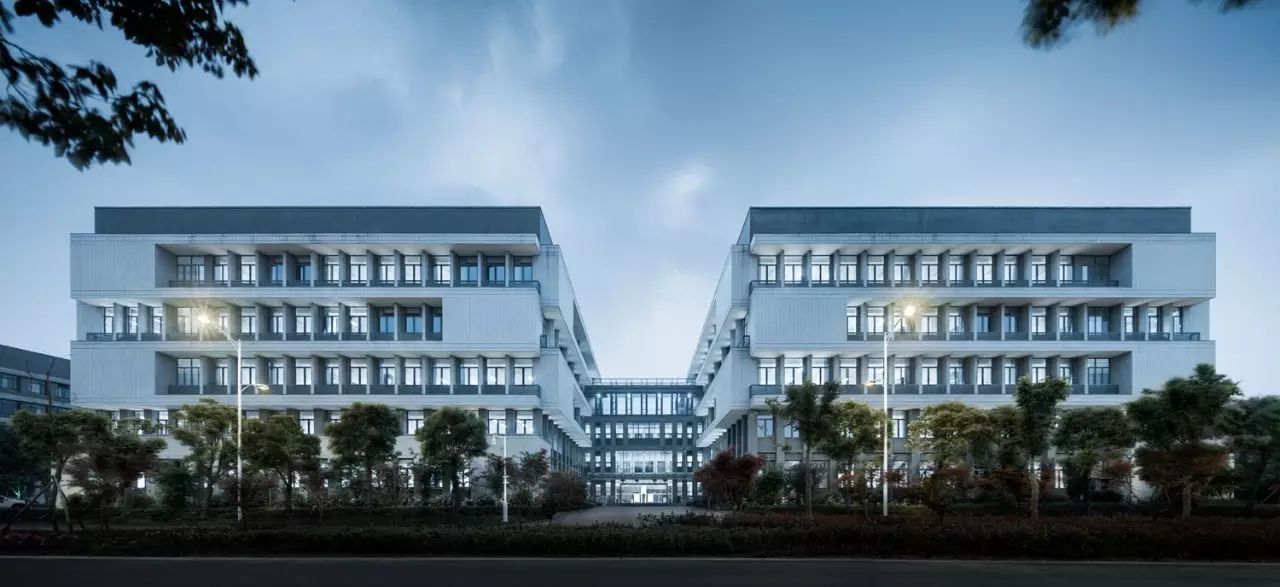